Make it happen – bilingualer Unterricht im Fach Wirtschaft & Recht
REALSCHULE BAYERN
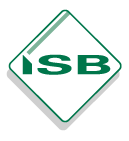 Make it happen – bilingualer Unterricht im Fach Wirtschaft & RechtRealschule Bayern
AGENDA


Bilingual unterrichten
WR Bilingual - Allgemeines 
WR Bilingual – Praxisbeispiele, Materialien
Austausch
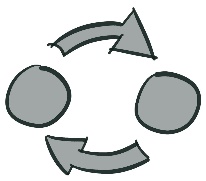 Agenda
Clipart © ISB
[Speaker Notes: Vor dem Programm: 

Kurze Vorstellungsrunde der Teilnehmenden, Stand bzgl. bilingualem Unterricht & Erwartungen
Hinweis Kontakt und Materialien > E-Mail an ariane.sailer@isb.bayern.de]
Make it happen – bilingualer Unterricht im Fach Wirtschaft & RechtRealschule Bayern
Blick in die Runde
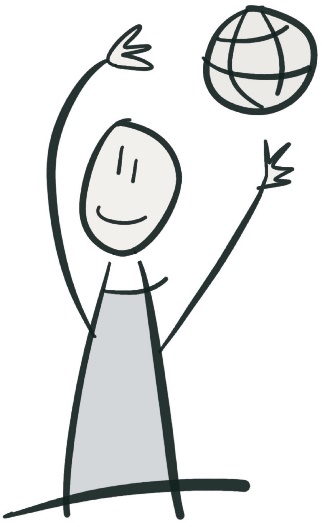 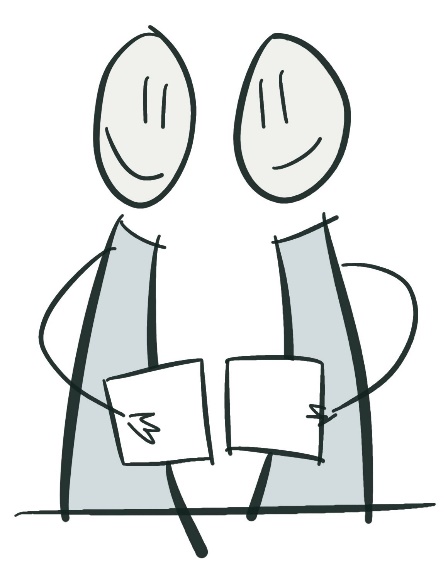 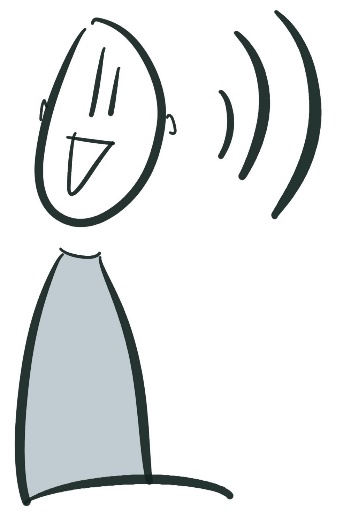 Agenda
Cliparts © ISB
Kontakt: ariane.sailer@isb.bayern.de
[Speaker Notes: Vor dem Programm: 

Kurze Vorstellungsrunde der Teilnehmenden, Stand bzgl. bilingual & Erwartungen
Hinweis Kontakt und Materialien > E-Mail an ariane.sailer@isb.bayern.de]
Make it happen – bilingualer Unterricht im Fach Wirtschaft & RechtRealschule Bayern
AGENDA

Bilingual unterrichten
WR Bilingual - Allgemeines 
WR Bilingual – Praxisbeispiele, Materialien
Austausch
Agenda
[Speaker Notes: Vor dem Programm: 

Kurze Vorstellungsrunde der Teilnehmenden, Stand bzgl. bilingual & Erwartungen
Hinweis Kontakt und Materialien > E-Mail an ariane.sailer@isb.bayern.de]
A	BILINGUAL UNTERRICHTEN
Make it happen – bilingualer Unterricht im Fach Wirtschaft & RechtRealschule Bayern
Vorgehensweise bei der Einführung des Bilingualen Zugs
Wo finde ich Informationen/Material?
www.bayern.bilingual.de
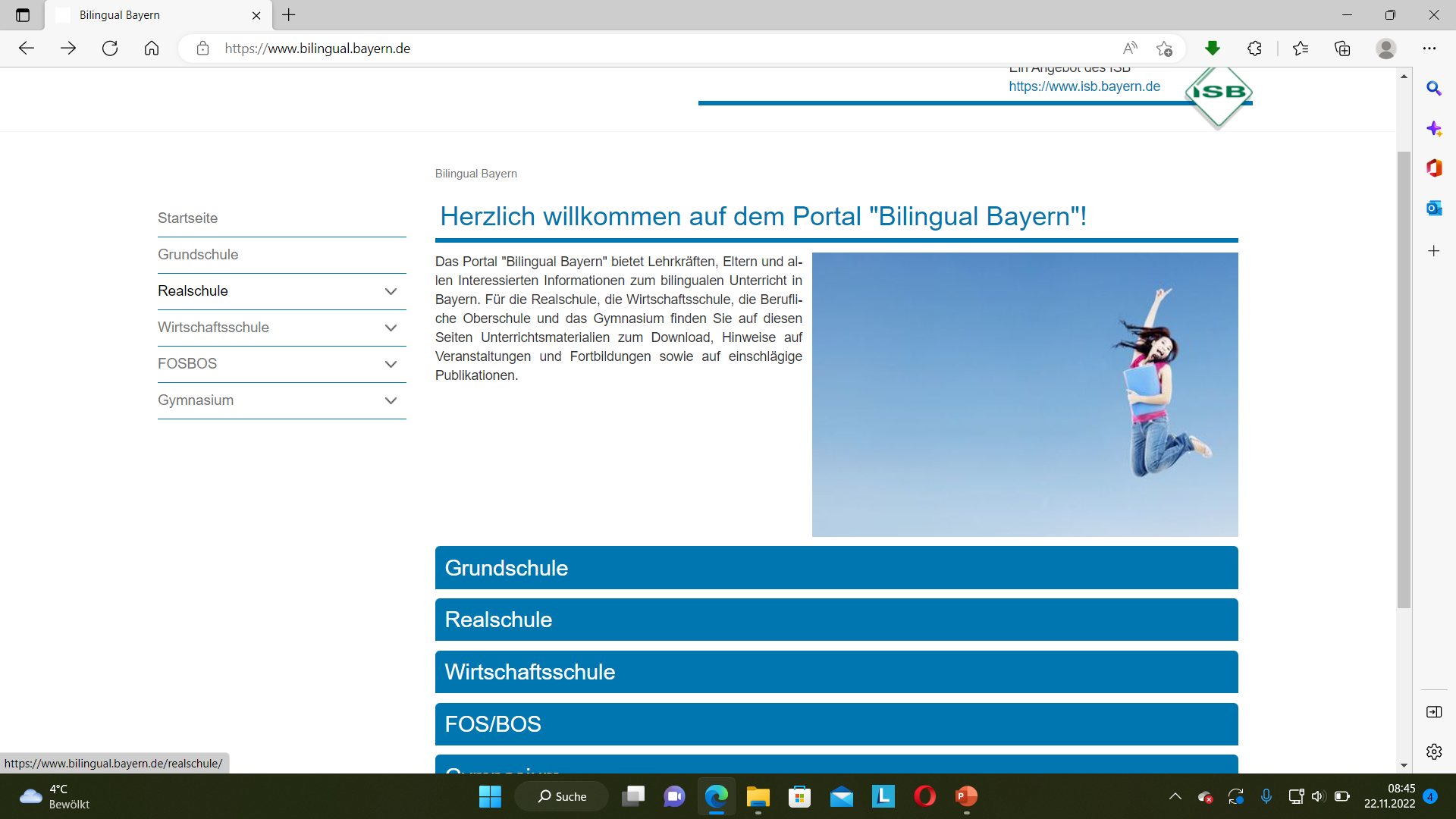 5
A	BILINGUAL UNTERRICHTEN
Make it happen – bilingualer Unterricht im Fach Wirtschaft & RechtRealschule Bayern
Vorgehensweise bei der Einführung des Bilingualen Zugs
Wo finde ich Informationen/Material?
www.bayern.bilingual.de
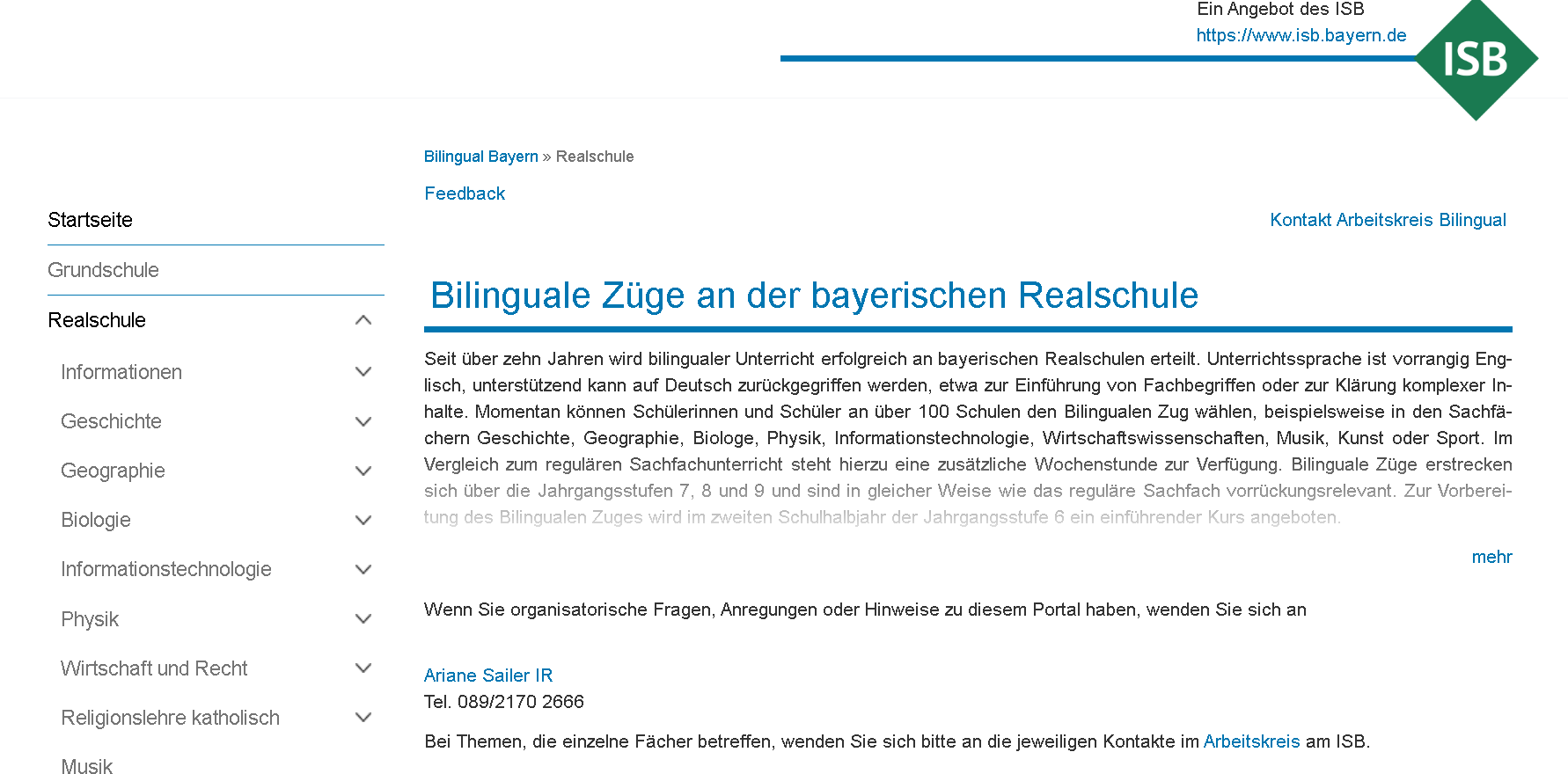 6
A	BILINGUAL UNTERRICHTEN
Make it happen – bilingualer Unterricht im Fach Wirtschaft & RechtRealschule Bayern
Vorgehensweise bei der Einführung des Bilingualen Zugs
Wo finde ich Informationen/Material?
www.bayern.bilingual.de
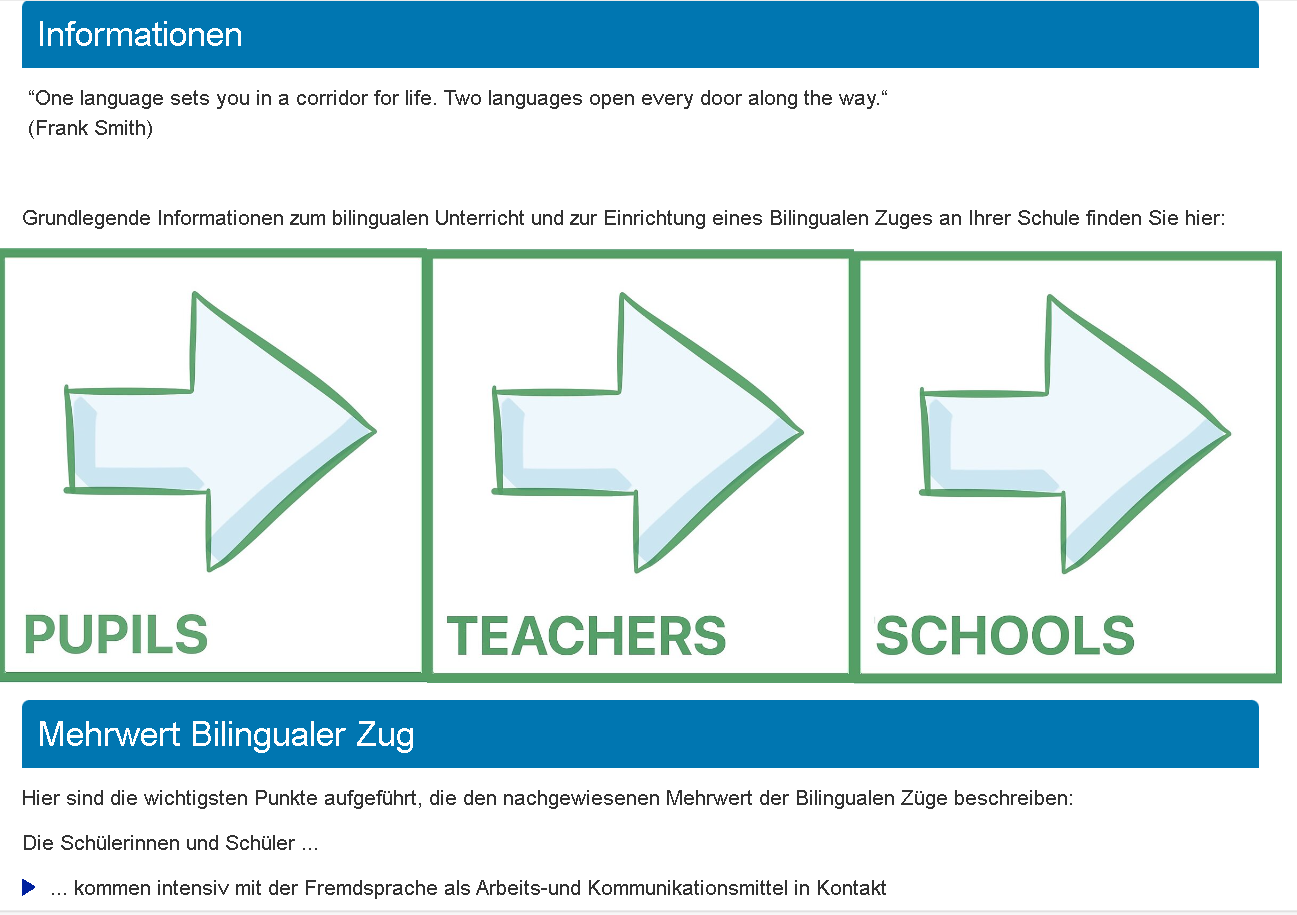 Cliparts © ISB
7
A	BILINGUAL UNTERRICHTEN
Make it happen – bilingualer Unterricht im Fach Wirtschaft & RechtRealschule Bayern
Vorgehensweise bei der Einführung des Bilingualen Zugs
Wo finde ich Informationen/Material?
www.bayern.bilingual.de
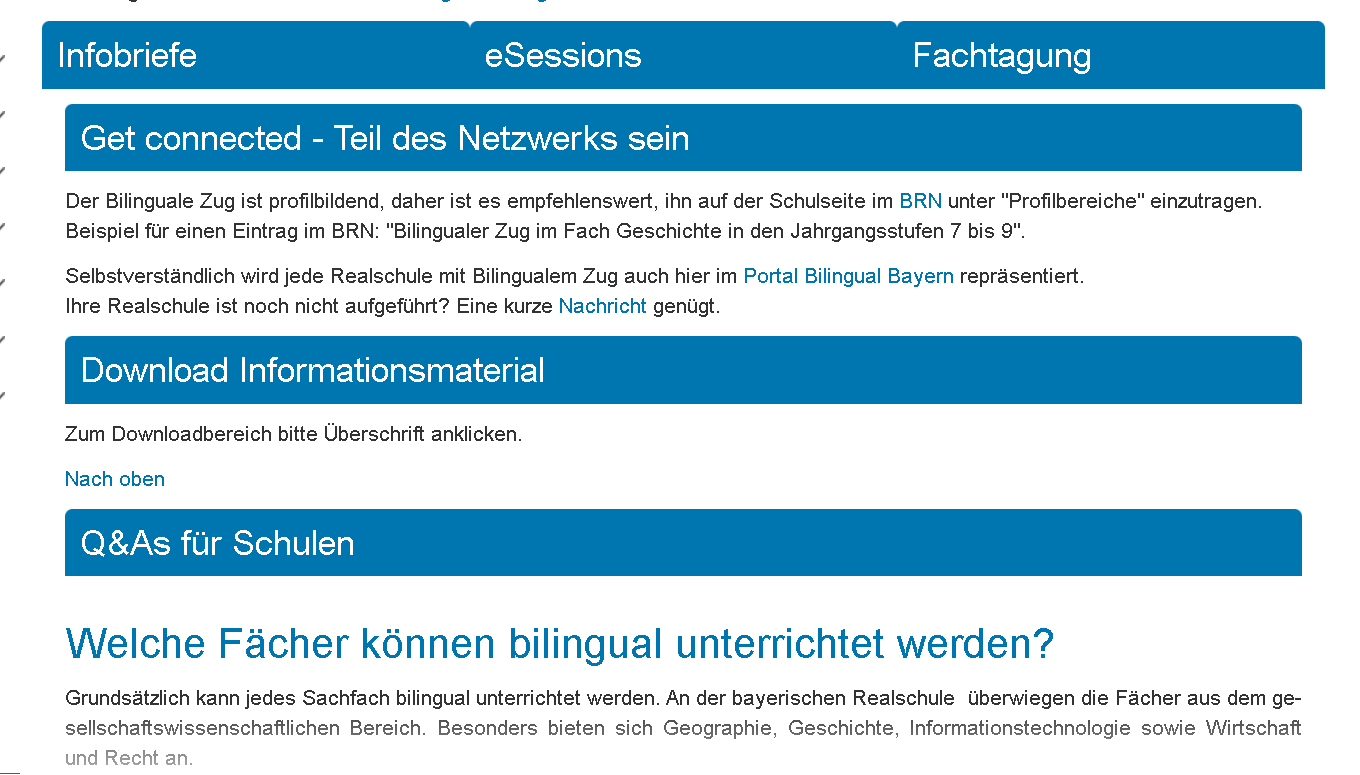 8
A	BILINGUAL UNTERRICHTEN
Make it happen – bilingualer Unterricht im Fach Wirtschaft & RechtRealschule Bayern
Vorgehensweise bei der Einführung des Bilingualen Zugs
Wo finde ich Informationen/Material?
www.bayern.bilingual.de
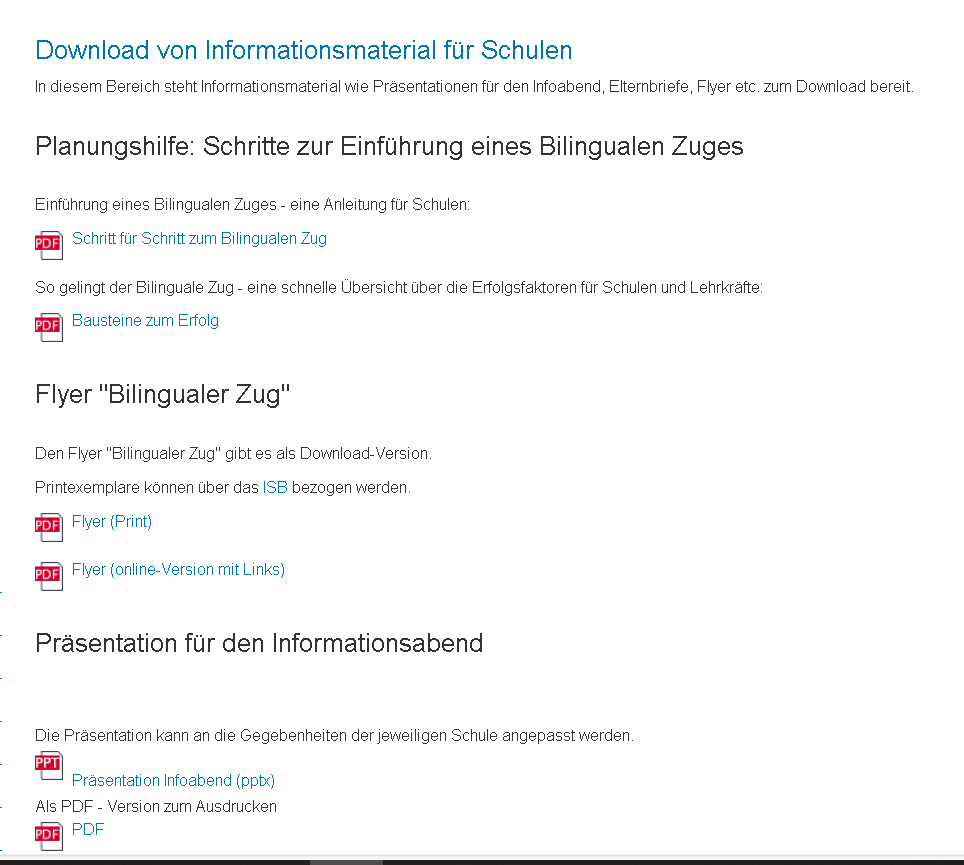 9
A	BILINGUAL UNTERRICHTEN
Make it happen – bilingualer Unterricht im Fach Wirtschaft & RechtRealschule Bayern
Vorgehensweise bei der Einführung des Bilingualen Zugs
Wo finde ich Informationen/Material?
www.bayern.bilingual.de
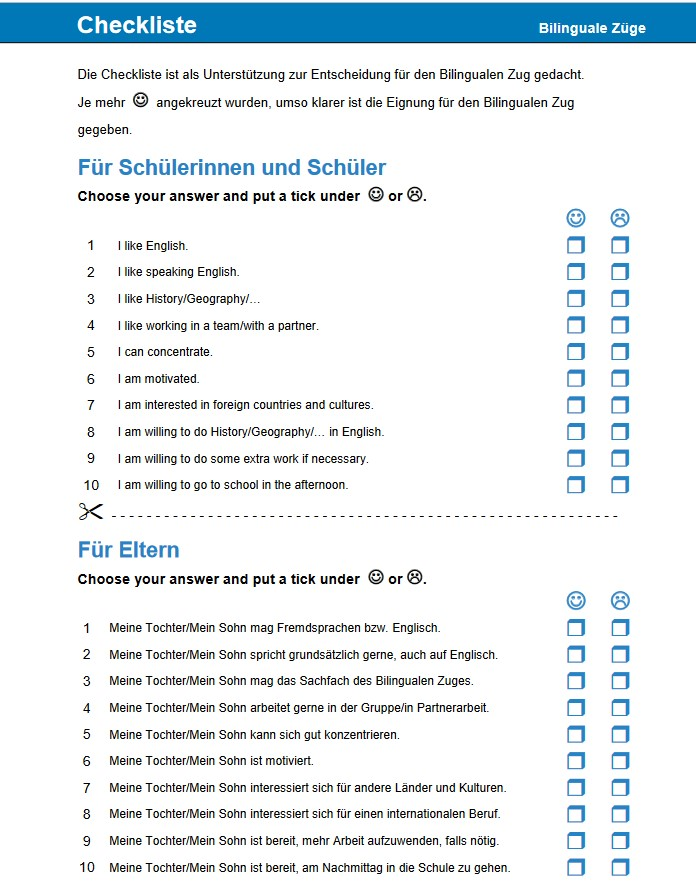 Checkliste für Schülerinnen und Schüler

Checkliste für Eltern
10
A	BILINGUAL UNTERRICHTEN
Make it happen – bilingualer Unterricht im Fach Wirtschaft & RechtRealschule Bayern
Vorgehensweise bei der Einführung des Bilingualen Zugs
www.bayern.bilingual.de
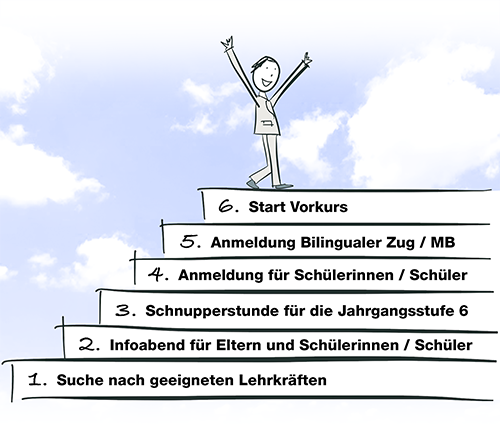 Bildmaterial © ISB
11
A	BILINGUAL UNTERRICHTEN
Make it happen – bilingualer Unterricht im Fach Wirtschaft & RechtRealschule Bayern
Vorgehensweise bei der Einführung des Bilingualen Zugs
Schritt 2: Elterninformationsabend
separat oder mit Wahlpflichtfächerinformation gekoppelt
für Erziehungsberechtigte der Schülerinnen und Schüler von Jahrgangsstufe 6
Musterpräsentation unter https://www.bilingual.bayern.de/realschule/informationen/fuer-schulen/download-informationsmaterial-fuer-schulen/#c23030
evtl. Schülerinnen und Schüler aus dem Bilingualen Zug in höheren Jahrgangsstufen einladen
mögliche Vorbehalte: „Die zusätzliche Unterrichtssprache Englisch überfordert mein Kind.“ „Mein Kind sitzt ohnehin schon lange an den Hausaufgaben, zusätzlicher Nachmittagsunterricht ist zu viel.“
12
A	BILINGUAL UNTERRICHTEN
Make it happen – bilingualer Unterricht im Fach Wirtschaft & RechtRealschule Bayern
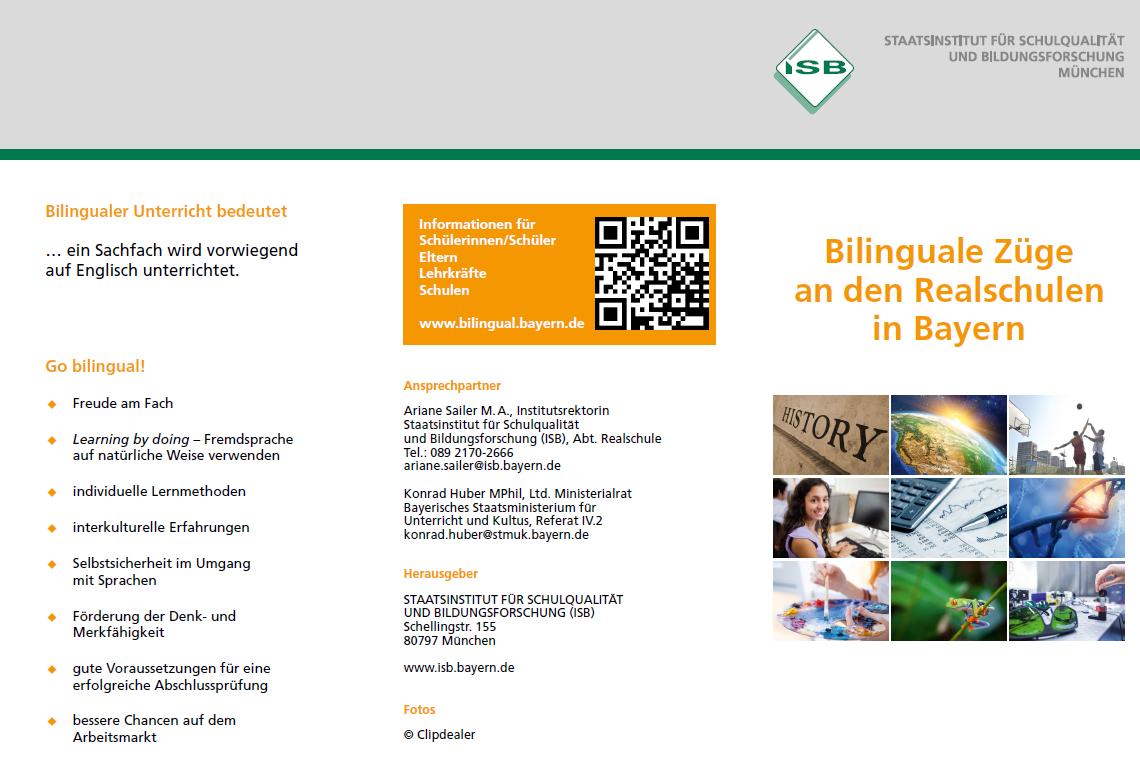 13
A	BILINGUAL UNTERRICHTEN
Make it happen – bilingualer Unterricht im Fach Wirtschaft & RechtRealschule Bayern
Vorgehensweise bei der Einführung des Bilingualen Zugs
Schritt 2: Elterninformationsabend
separat oder mit Wahlpflichtfächerinformation gekoppelt
für Erziehungsberechtigte der Schülerinnen und Schüler von Jahrgangsstufe 6
Musterpräsentation unter https://www.bilingual.bayern.de/realschule/informationen/fuer-schulen/download-informationsmaterial-fuer-schulen/#c23030
evtl. Schülerinnen und Schüler aus dem Bilingualen Zug in höheren Jahrgangsstufen einladen
mögliche Vorbehalte: „Die zusätzliche Unterrichtssprache Englisch überfordert mein Kind.“ „Mein Kind sitzt ohnehin schon lange an den Hausaufgaben, zusätzlicher Nachmittagsunterricht ist zu viel.“
14
A	BILINGUAL UNTERRICHTEN
Make it happen – bilingualer Unterricht im Fach Wirtschaft & RechtRealschule Bayern
Vorgehensweise bei der Einführung des Bilingualen Zugs
Schritt 3: Schnupperstunden 
für Schülerinnen und Schüler der Jahrgangsstufe 6
kurz vor dem Info-Abend oder kurz danach (Ende Februar / Anfang März)
Welches Niveau? Welches Material? Wie lang?
Ideen: 
	- Schüleraktivierung/Wettkampf
	- Bildbeschreibung
	- Spiele
	- Gallery Walk
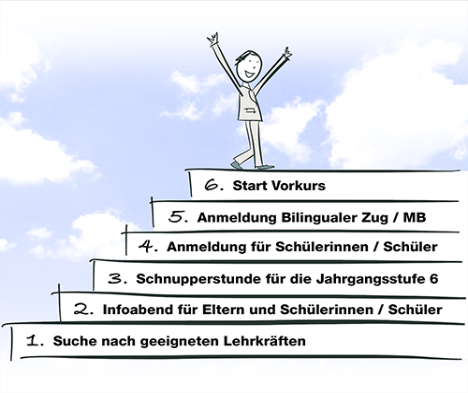 Bildmaterial © ISB
15
A	BILINGUAL UNTERRICHTEN
Make it happen – bilingualer Unterricht im Fach Wirtschaft & RechtRealschule Bayern
Vorgehensweise bei der Einführung des Bilingualen Zugs
Schritt 4: Elterninformationsschreiben / Anmeldung

Informationsschreiben mit Möglichkeit der verbindlichen Anmeldung
Nach endgültiger Bestandsaufnahme Informationsschreiben mit weiteren Details
Vorlagen für Elternbriefe unter:
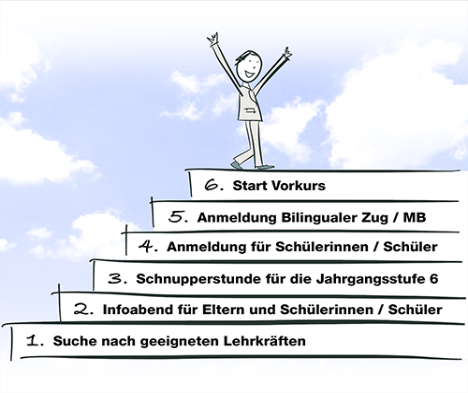 Download Informationsmaterial für Schulen (bayern.de)
Bildmaterial © ISB
16
A	BILINGUAL UNTERRICHTEN
Make it happen – bilingualer Unterricht im Fach Wirtschaft & RechtRealschule Bayern
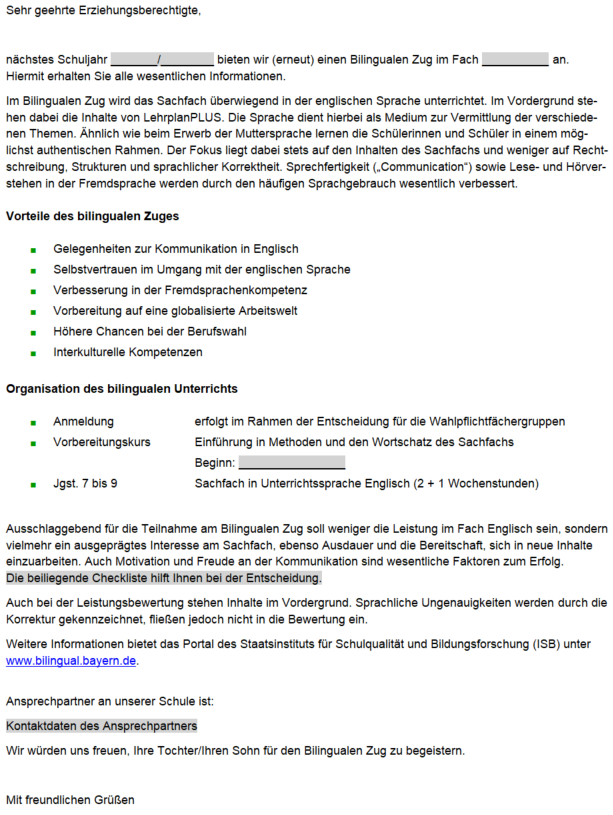 17
A	BILINGUAL UNTERRICHTEN
Make it happen – bilingualer Unterricht im Fach Wirtschaft & RechtRealschule Bayern
Vorgehensweise bei der Einführung des Bilingualen Zugs
Vorbereitungskurs
für die Schüler / Schülerinnen der Jahrgangsstufe 6
ab Ostern / 2 Wochenstunden nachmittags 
Materialien:
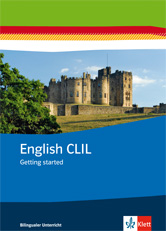 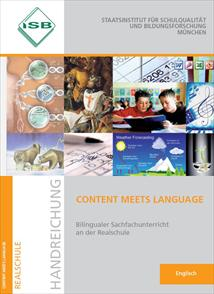 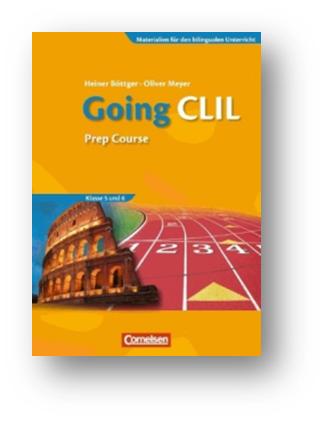 Bildmaterial urheberrechtlich geschützt © Cornelsen Verlag © Klett Verlag © ISB
18
A	BILINGUAL UNTERRICHTEN
Make it happen – bilingualer Unterricht im Fach Wirtschaft & RechtRealschule Bayern
Vorgehensweise bei der Einführung des Bilingualen Zugs
Ziele des Vorbereitungskurses 
Vertiefung und Erweiterung sprachlicher Mittel (sachfachrelevanter Wortschatz und Classroom Phrases)
Einführung in fachspezifische Arbeitstechniken
Vertiefung fächerübergreifender Lern- und Arbeitstechniken (mind-mapping, note-taking, describing pictures,…)
Evtl. Vorbereitung zu Themen aus LehrplanPLUS / Jahrgangsstufe 7
19
A	BILINGUAL UNTERRICHTEN - PRAXIS
Make it happen – bilingualer Unterricht im Fach Wirtschaft & RechtRealschule Bayern
Vorgehensweise bei der Einführung des Bilingualen Zugs
Beispiel: A wish tree
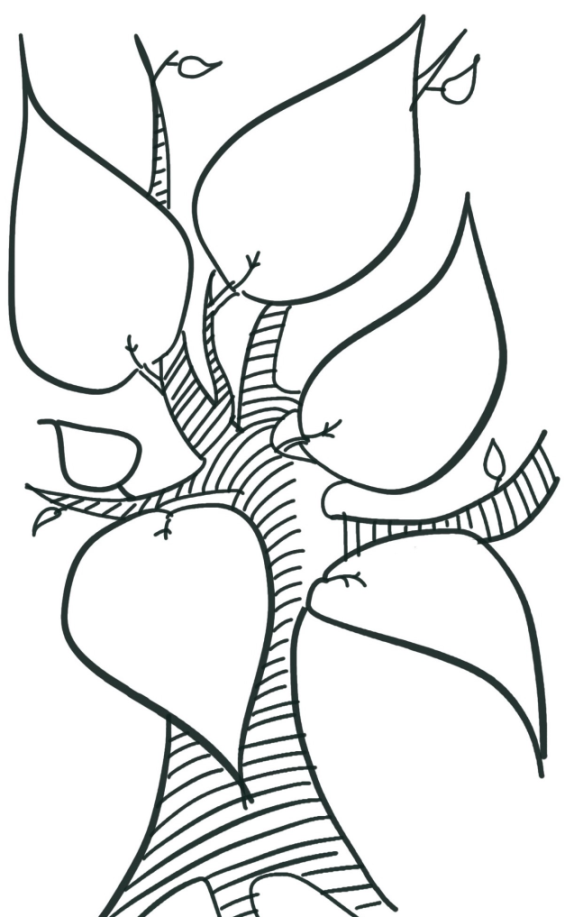 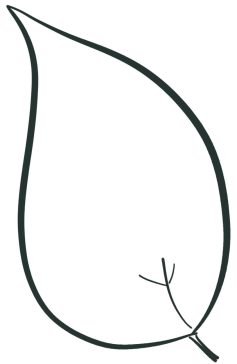 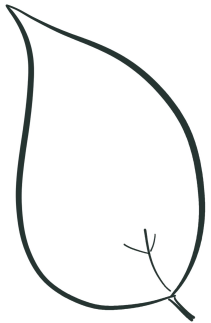 In Japan it is a tradition to write a wish on a leaf and to tie it to a tree. Think about some wishes and add them to the wish tree. Share your wishes with a partner.
Bildmaterial © ISB
20
A	BILINGUAL UNTERRICHTEN - PRAXIS
Make it happen – bilingualer Unterricht im Fach Wirtschaft & RechtRealschule Bayern
Vorgehensweise bei der Einführung des Bilingualen Zugs
Beispiel: Presenting each other in groups
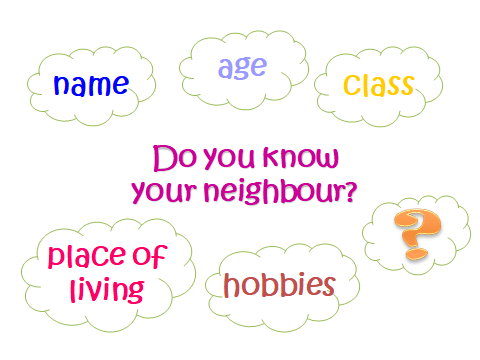 Finding out about… 
Ask questions to find out about the pupils in your group and fill in the missing information.
Bildmaterial © ISB
21
A	BILINGUAL UNTERRICHTEN - PRAXIS
Make it happen – bilingualer Unterricht im Fach Wirtschaft & RechtRealschule Bayern
Vorgehensweise bei der Einführung des Bilingualen Zugs
Beispiel: That‘s me
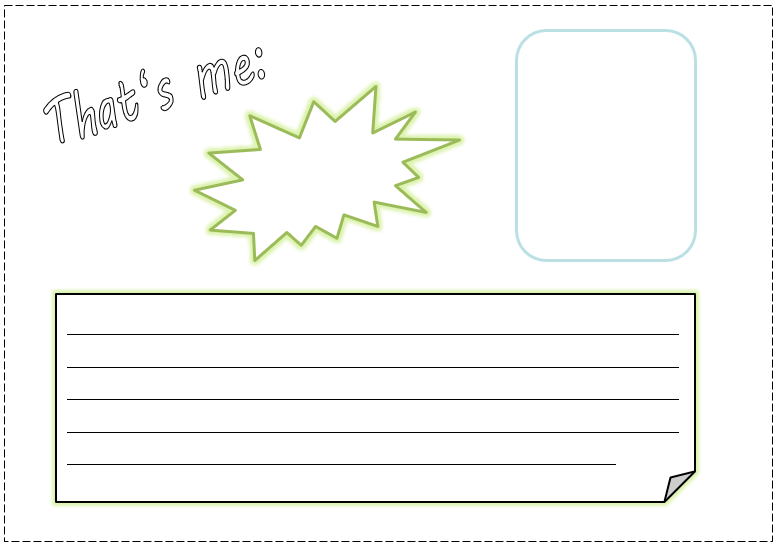 Bildmaterial © ISB
22
A	BILINGUAL UNTERRICHTEN - PRAXIS
Make it happen – bilingualer Unterricht im Fach Wirtschaft & RechtRealschule Bayern
Vorgehensweise bei der Einführung des Bilingualen Zug
Beispiel: Kinderbücher
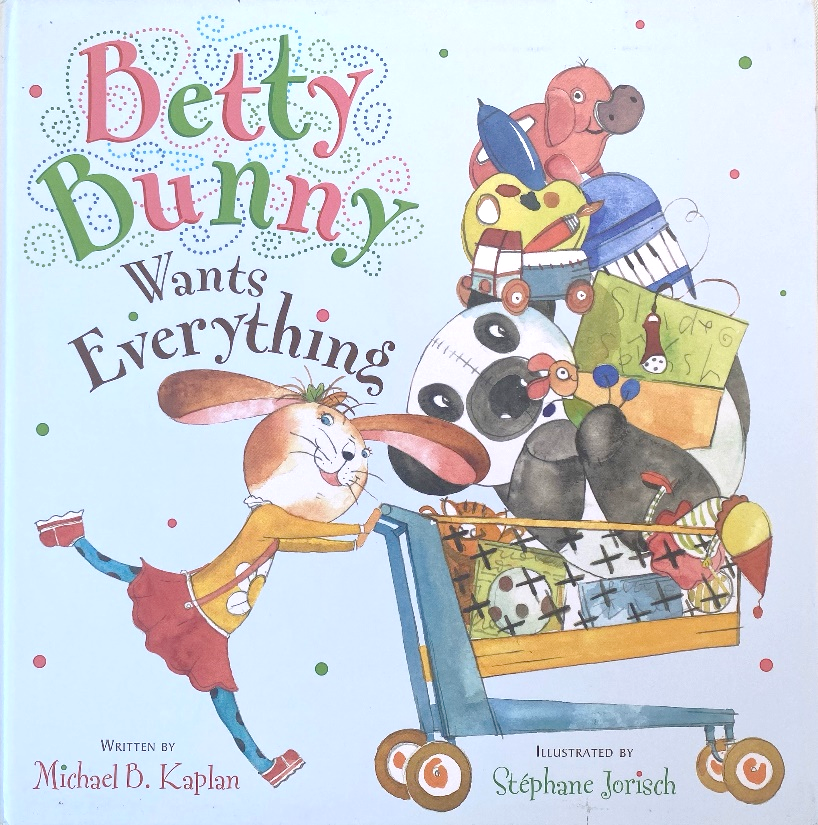 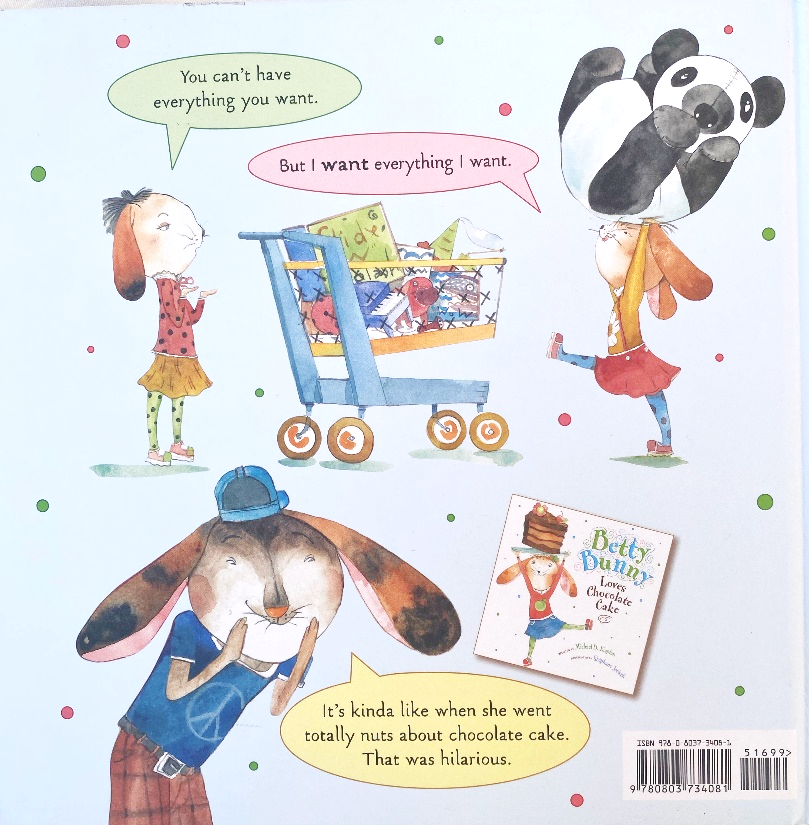 Bildmaterial urheberrechtlich geschützt © Penguin Group USA
23
A	BILINGUAL UNTERRICHTEN - PRAXIS
Make it happen – bilingualer Unterricht im Fach Wirtschaft & RechtRealschule Bayern
Erfolgreich unterrichten im Bilingualen Zug 

Wechsel der Sozial- und Unterrichtsformen (Einzel-, Partner-, Gruppenarbeit, Training, Projekt)
Methodenvielfalt 
Anwenden verschiedener Unterrichtstechniken (Mind-Mapping, Clustering, Brainstorming, Discussing etc.)
Verknüpfung von Sachfach und fremdsprachlichen Elementen (inhaltlich, methodisch, medial)
Arbeit mit authentischen Materialien aus dem Zielsprachenland
Einblick in andere Kulturen, Multiperspektivität
Unterstützung der Schülerinnen und Schüler in Hinblick auf den fremdsprachlichen Anspruch im Sachfach
Motivierung zur Überwindung sprachlicher Hemmschwellen, Förderung des Lernfortschritts etc.
24
Make it happen – bilingualer Unterricht im Fach Wirtschaft & RechtRealschule Bayern
AGENDA

Bilingual unterrichten
WR Bilingual - Allgemeines 
WR Bilingual – Praxisbeispiele, Materialien
Austausch
Agenda
B	WR BILINGUAL – ALLGEMEINES
Make it happen – bilingualer Unterricht im Fach Wirtschaft & RechtRealschule Bayern
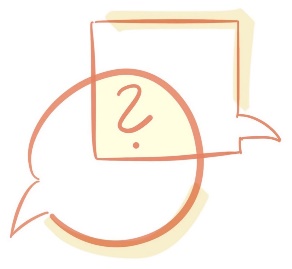 Allgemeines – zur Zweisprachigkeit
„Pragmatisch gesehen läuft translanguaging auf eine planvolle Mitbenutzung der L1 […] zugunsten der Unterrichtsökonomie hinaus. 

Es findet Verwendung bei der präzisen Klärung komplexer, fachbezogener Zusammenhänge, bei kurzfristigen Hilfestellungen (soft scaffolds) etc..“

KLEWITZ, Bernd (2019), „Bilingualer Sachfachunterricht Politik und Wirtschaft“, Narr Francke Attempto Verlag, Tübingen; S. 20

Mit anderen Worten: Auch die deutsche Sprache hat im bilingualen Unterricht WR ihren Platz. Werden gerade hier häufig komplexe Sachverhalte – z. B. „konkludente Willenserklärungen“, „Geschäftsfähigkeit“ oder „das System der sozialen Sicherung“– geklärt. 

Ebenso: Berufswahltest, rechtliche Begriffe wie „Besitz / Eigentum“
26
Clipart © ISB
[Speaker Notes: Einsatz des Deutschen zur Unterrichtsökonomie, Problemklärung, Verdeutlichung 

Weiteres Beispiel: Übersicht zur Geschäftsfähigkeit zuerst auf Deutsch erarbeiten und dann eine englischsprachige Entsprechung mittels der englischen Version des BGB zu erstellen 
> bilinguale Version als Plakat im Klassenzimmer

Deutsch ist bei juristischen Sachverhalten in Ordnung, vgl. Kap. C aus Europa Lehrmittel wurde auf Deutsch angelegt

Bsp. für rechtliche Denkkonzepte / Begriffe im Deutschen: Stufen der Geschäftsfähigkeit (legal capacity, legal competence)

Gut auch: Wikipedia auf Englisch hernehmen für Fachbegriffe

Bsp. Berufswahltest: natürlich sollen sie den auch mal auf Deutsch kennenlernen, z. B. Planetberuf

auch einsprachige Einstiege gelingen 
U.S.-amerikanische Website „econlowdown“ > viele kindgerecht aufbereitete Tutorials zu den unterschiedlichsten wirtschaftlichen Themen. 
Der Vorteil dieses amerikanischen Unterrichtsmaterials besteht darin, dass sich nach der Präsentation häufig durch kleine Quizzes das Verständnis auf Seite der Lernenden überprüfen lässt. Eine Lösung für die Lehrkraft ist ebenso inkludiert. Hierzu ist aber eine kostenlose Anmeldung erforderlich, um Zugriff auf diese Unterrichtsressourcen zu bekommen.
LOS GEHT‘S]
Make it happen – bilingualer Unterricht im Fach Wirtschaft & RechtRealschule Bayern
AGENDA

Bilingual unterrichten
WR Bilingual - Allgemeines 
WR Bilingual – Praxisbeispiele, Materialien
Austausch
Agenda
C	WR BILINGUAL – PRAXISBEISPIELE
Make it happen – bilingualer Unterricht im Fach Wirtschaft & RechtRealschule Bayern
WR bilingual – Praxisbeispiel 1: Goods and Services
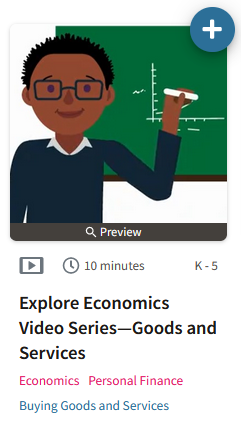 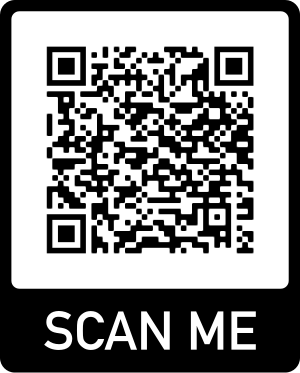 Watch the Video:

Goods 
and 
Services
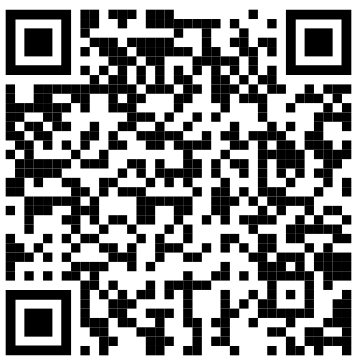 Or go to: https://www.econlowdown.org/resource-gallery
28
[Speaker Notes: Dieser Link ist über die Fed. Reserves Bank, hier sollte man sich als Lehrkraft anmelden, dann bekommt man die Lösungen und Lehrkräftematerialien. 

> Film anschauen> anschließend Verständnisfragen (Folien 29 – 33)

Man könnte sogar ganze Klassen anmelden & verwalten, aber der Server steht nicht in der EU.]
C	WR BILINGUAL – PRAXISBEISPIELE
Make it happen – bilingualer Unterricht im Fach Wirtschaft & RechtRealschule Bayern
WR bilingual – Praxisbeispiel 1: Goods and Services
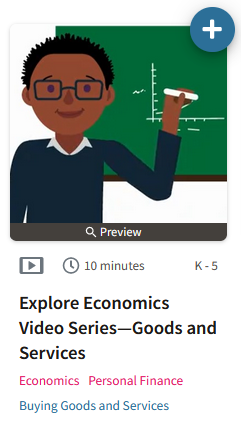 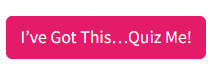 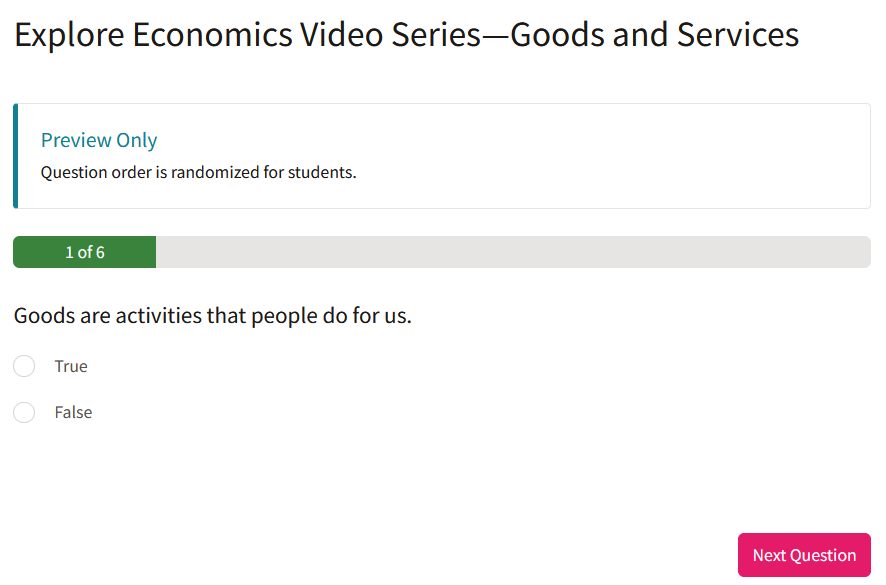 https://www.econlowdown.org/resource-gallery
29
[Speaker Notes: Man könnte sogar ganze Klassen anmelden & verwalten, aber der Server steht nicht in der EU.]
C	WR BILINGUAL – PRAXISBEISPIELE
Make it happen – bilingualer Unterricht im Fach Wirtschaft & RechtRealschule Bayern
WR bilingual – Praxisbeispiel 1: Goods and Services
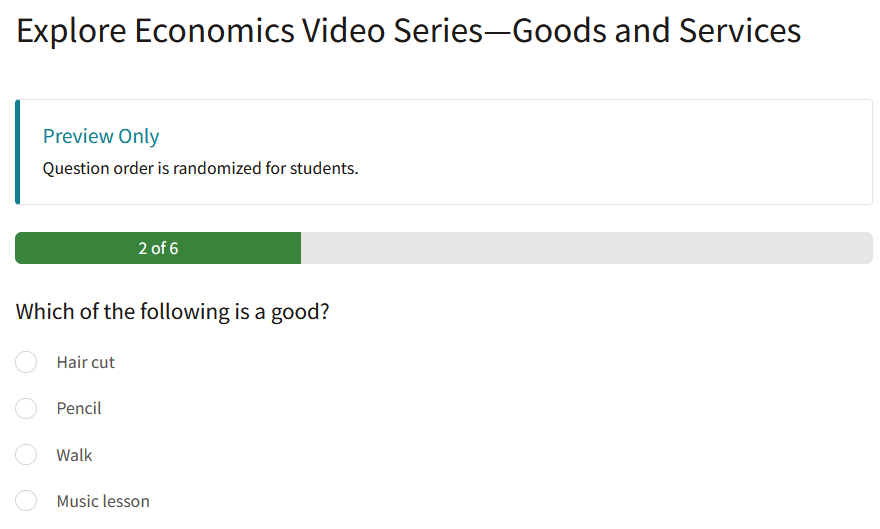 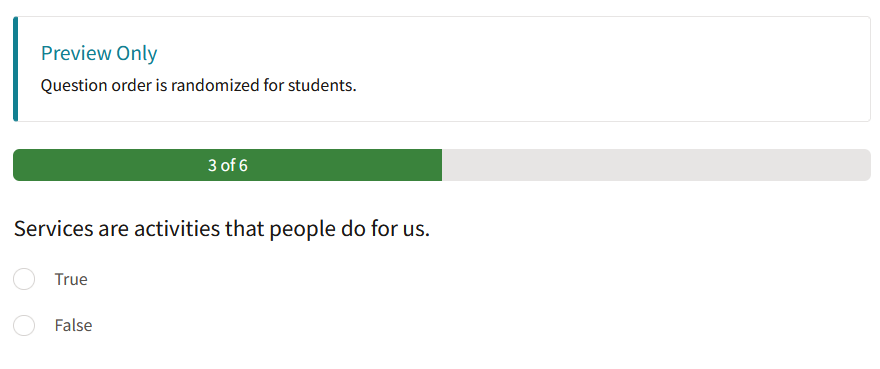 https://www.econlowdown.org/resource-gallery
30
[Speaker Notes: Dieser Link ist über die Fed. Reserves Bank, hier sollte man sich als Lehrkraft anmelden, dann bekommt man die Lösungen und Lehrkräftematerialien. 

> Film anschauen> anschließend Verständnisfragen (Folien 8-13)

Man könnte sogar ganze Klassen anmelden & verwalten, aber der Server steht nicht in der EU.]
C	WR BILINGUAL – PRAXISBEISPIELE
Make it happen – bilingualer Unterricht im Fach Wirtschaft & RechtRealschule Bayern
WR bilingual – Praxisbeispiel 1: Goods and Services
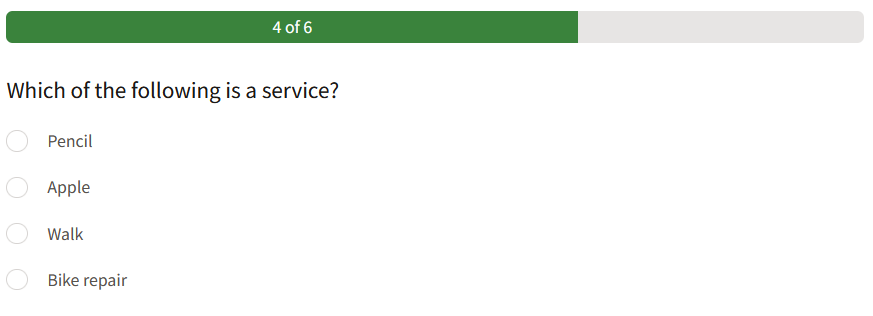 https://www.econlowdown.org/resource-gallery
31
C	WR BILINGUAL – PRAXISBEISPIELE
Make it happen – bilingualer Unterricht im Fach Wirtschaft & RechtRealschule Bayern
WR bilingual – Praxisbeispiel 1: Goods and Services
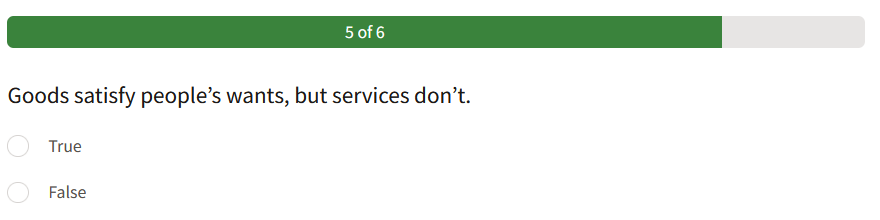 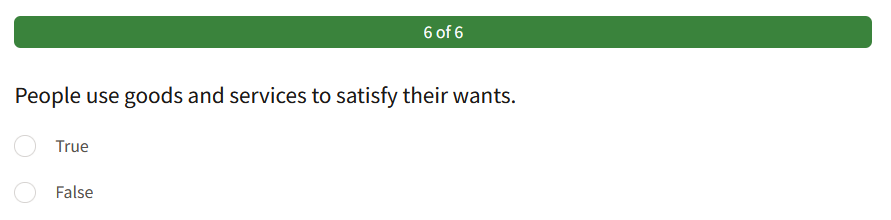 https://www.econlowdown.org/resource-gallery
32
C	WR BILINGUAL – PRAXISBEISPIELE
Make it happen – bilingualer Unterricht im Fach Wirtschaft & RechtRealschule Bayern
WR bilingual – Praxisbeispiel 1: Goods and Services
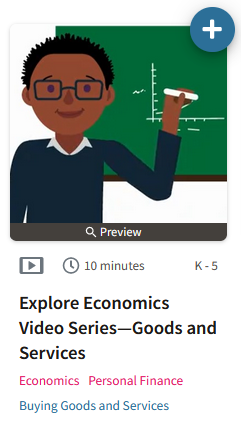 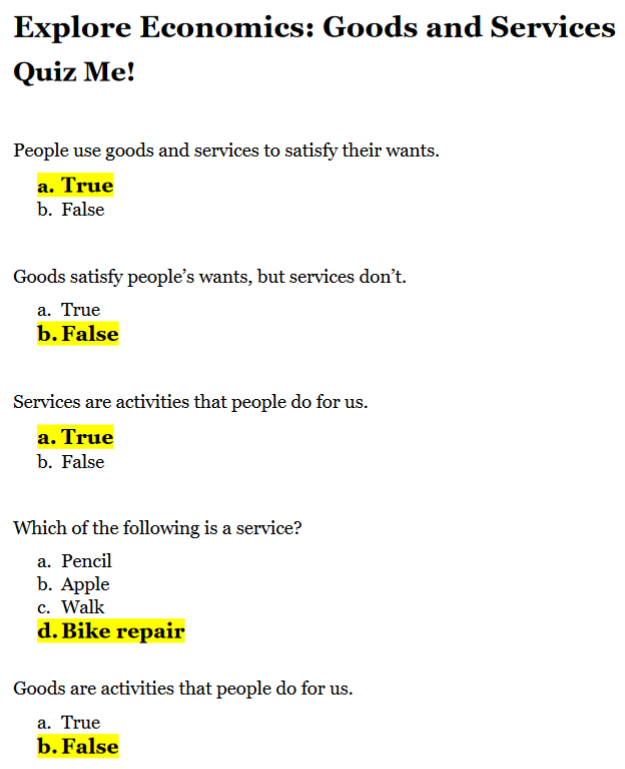 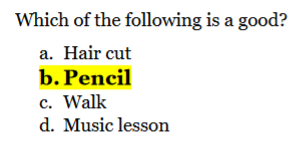 https://www.econlowdown.org/resource-gallery
33
C	WR BILINGUAL – PRAXISBEISPIELE
Make it happen – bilingualer Unterricht im Fach Wirtschaft & RechtRealschule Bayern
WR bilingual – Praxisbeispiel 2: There‘s no such thing as a free lunch
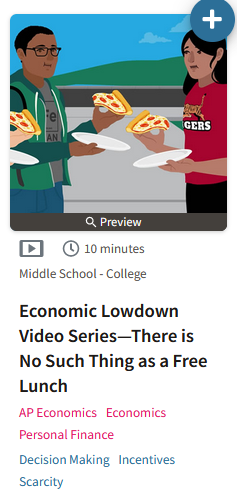 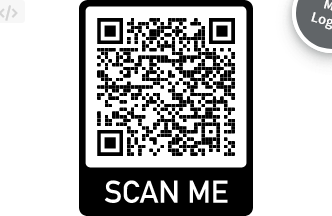 Watch the Video:

There‘s no such thing as a free lunch
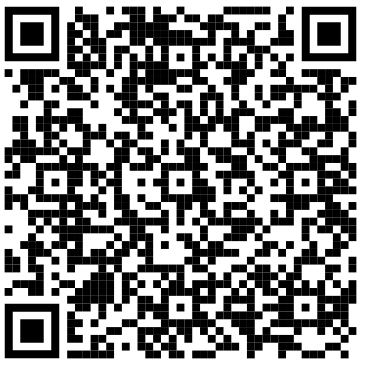 https://www.econlowdown.org/resource-gallery
34
[Speaker Notes: > Film anschauen> Quizfragen Folien 36 - 40> Lösung Folie 41]
C	WR BILINGUAL – PRAXISBEISPIELE
Make it happen – bilingualer Unterricht im Fach Wirtschaft & RechtRealschule Bayern
WR bilingual – Praxisbeispiel 2: There‘s no such thing as a free lunch
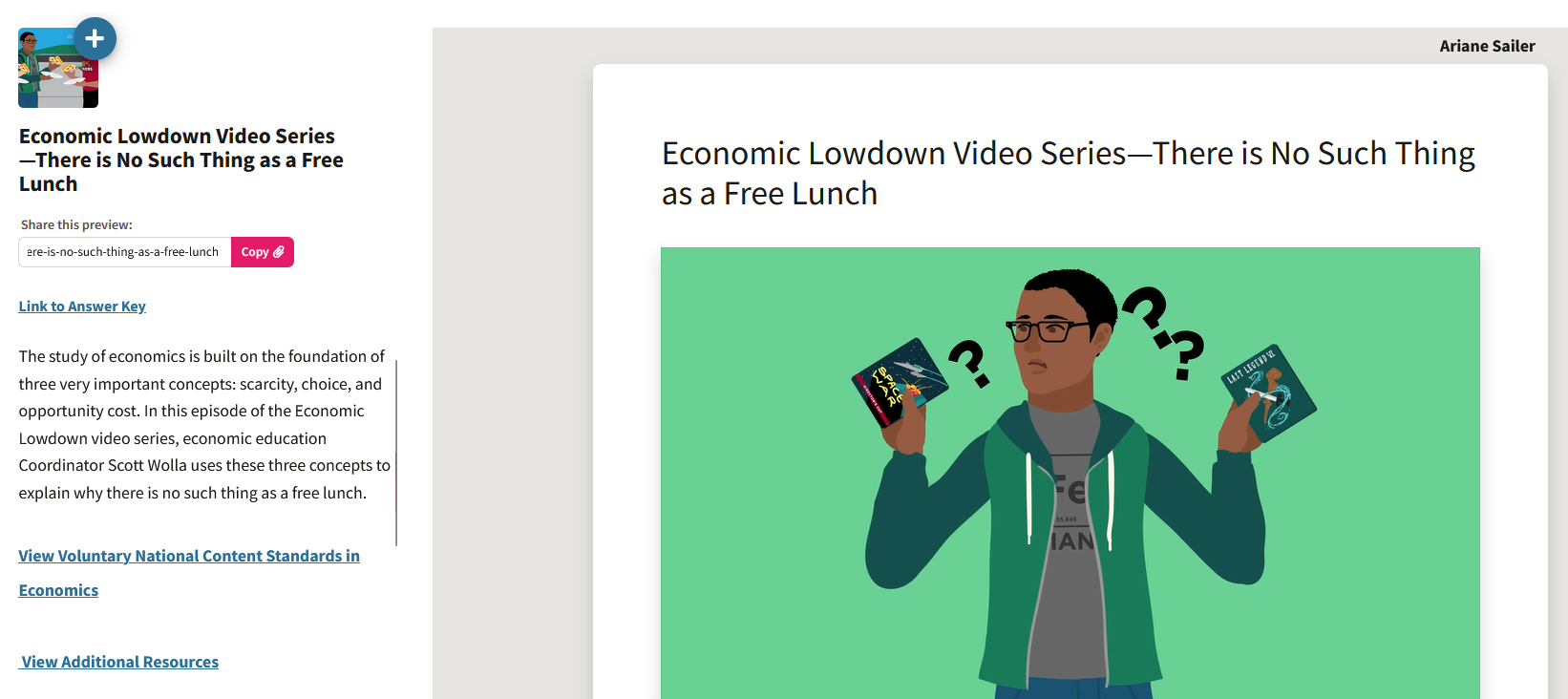 https://www.econlowdown.org/resource-gallery
35
C	WR BILINGUAL – PRAXISBEISPIELE
Make it happen – bilingualer Unterricht im Fach Wirtschaft & RechtRealschule Bayern
WR bilingual – Praxisbeispiel 2: There‘s no such thing as a free lunch
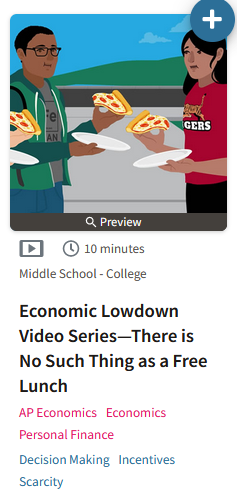 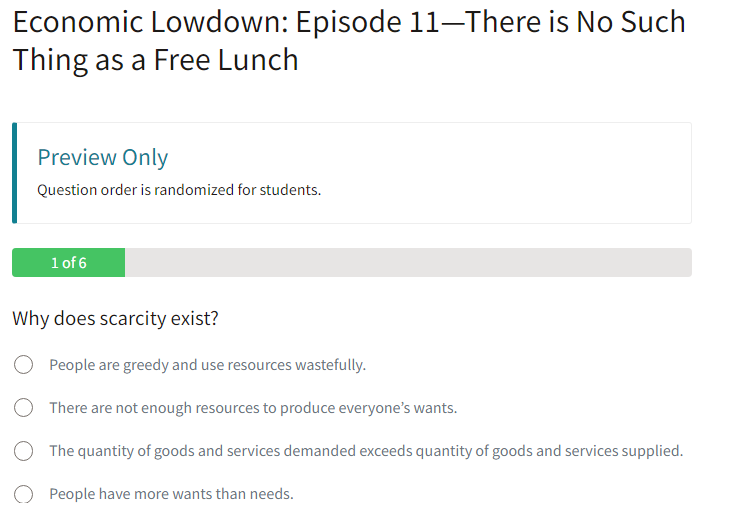 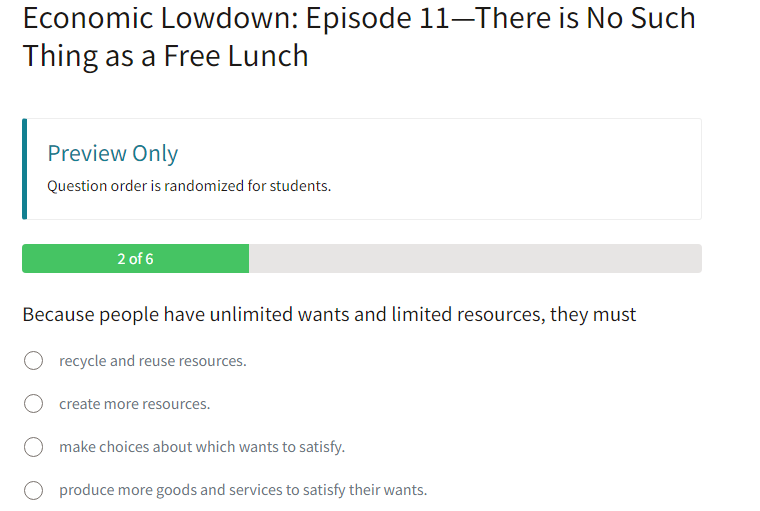 https://www.econlowdown.org/resource-gallery
36
[Speaker Notes: > Film anschauen> Quizfragen Folien 36 - 40> Lösung Folie 41]
C	WR BILINGUAL – PRAXISBEISPIELE
Make it happen – bilingualer Unterricht im Fach Wirtschaft & RechtRealschule Bayern
WR bilingual – Praxisbeispiel 2: There‘s no such thing as a free lunch
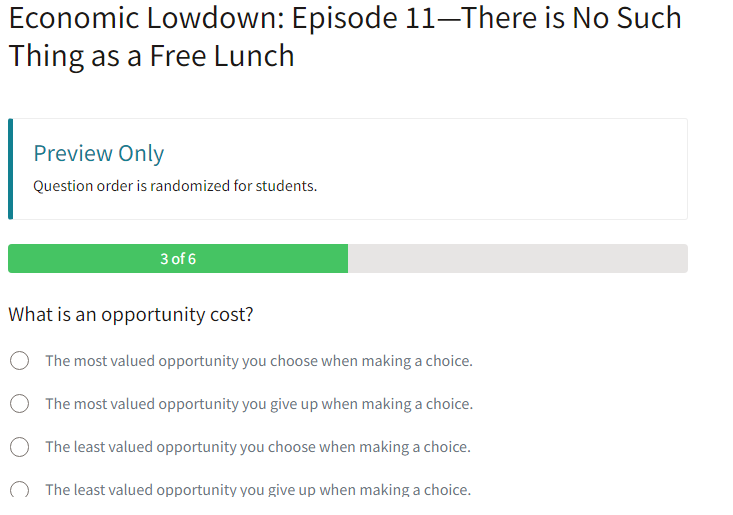 https://www.econlowdown.org/resource-gallery
37
C	WR BILINGUAL – PRAXISBEISPIELE
Make it happen – bilingualer Unterricht im Fach Wirtschaft & RechtRealschule Bayern
WR bilingual – Praxisbeispiel 2: There‘s no such thing as a free lunch
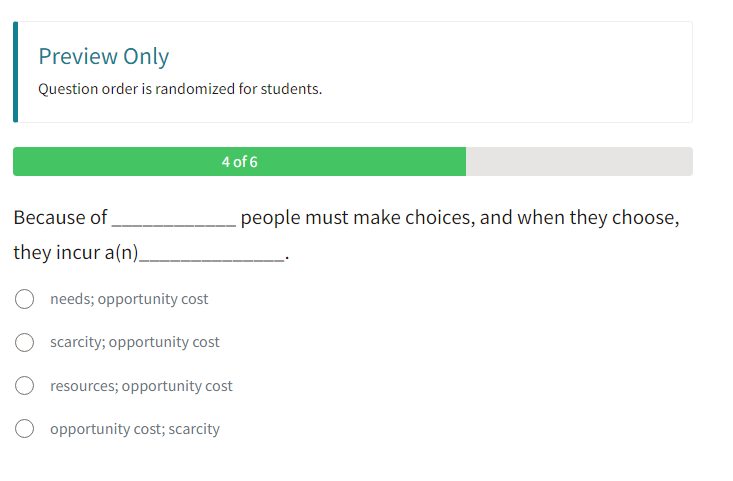 https://www.econlowdown.org/resource-gallery
38
C	WR BILINGUAL – PRAXISBEISPIELE
Make it happen – bilingualer Unterricht im Fach Wirtschaft & RechtRealschule Bayern
WR bilingual – Praxisbeispiel 2: There‘s no such thing as a free lunch
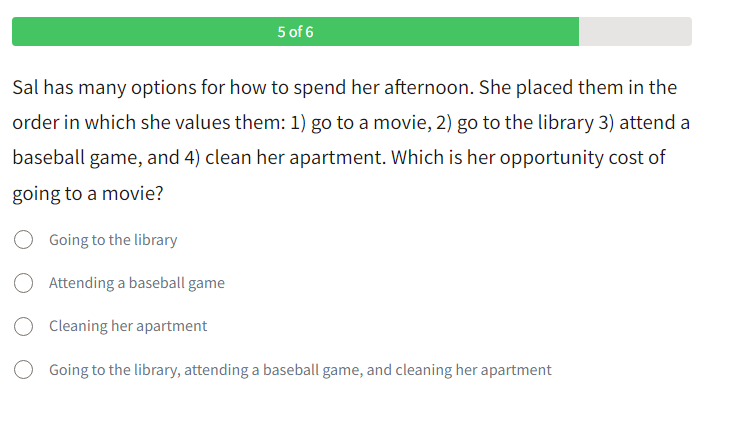 39
https://www.econlowdown.org/resource-gallery
C	WR BILINGUAL – PRAXISBEISPIELE
Make it happen – bilingualer Unterricht im Fach Wirtschaft & RechtRealschule Bayern
WR bilingual – Praxisbeispiel 2: There‘s no such thing as a free lunch
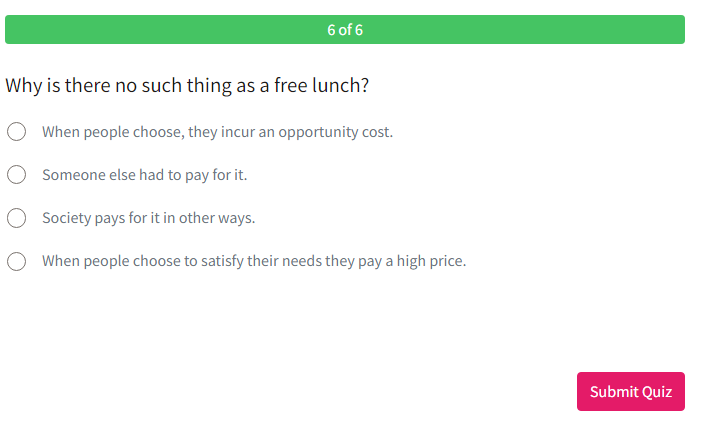 https://www.econlowdown.org/resource-gallery
40
C	WR BILINGUAL – PRAXISBEISPIELE
Make it happen – bilingualer Unterricht im Fach Wirtschaft & RechtRealschule Bayern
WR bilingual – Praxisbeispiel 2: There‘s no such thing as a free lunch
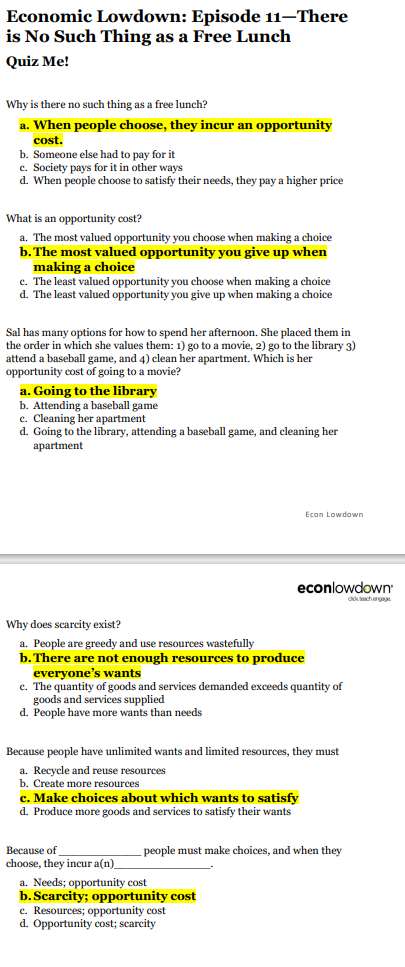 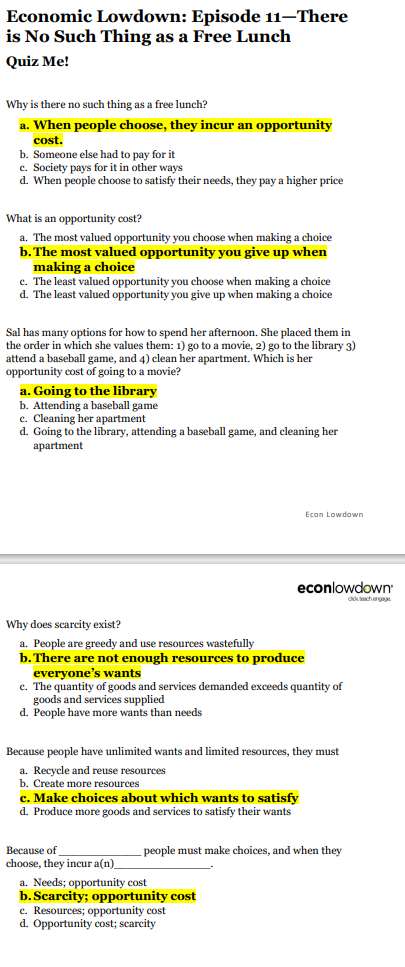 https://www.econlowdown.org/resource-gallery
41
C	WR BILINGUAL – PRAXISBEISPIELE
Make it happen – bilingualer Unterricht im Fach Wirtschaft & RechtRealschule Bayern
WR bilingual – Praxisbeispiel 3: Careers Services / Skills Assessment
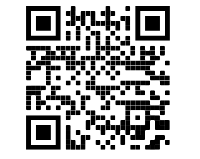 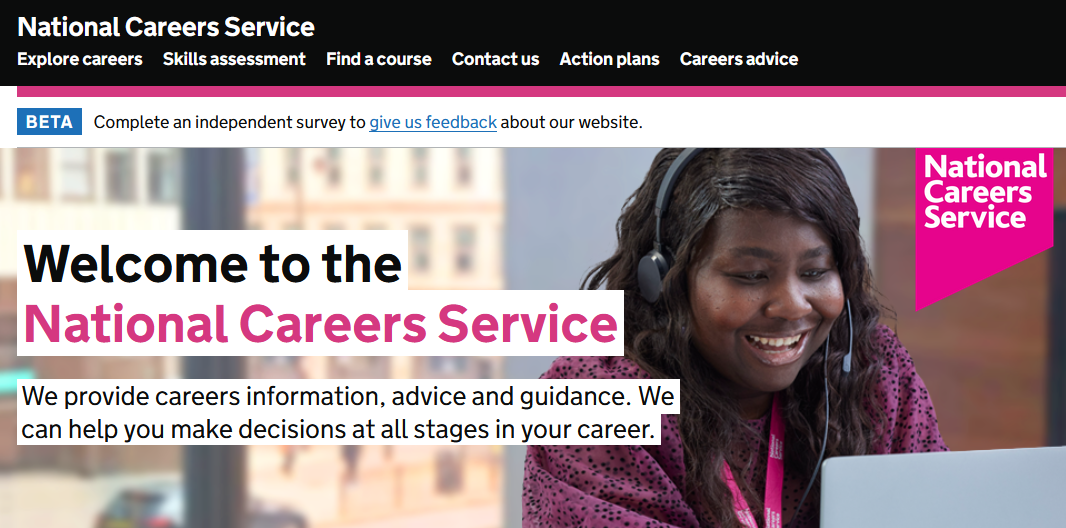 Or go to: https://nationalcareers.service.gov.uk/
42
C	WR BILINGUAL – PRAXISBEISPIELE
Make it happen – bilingualer Unterricht im Fach Wirtschaft & RechtRealschule Bayern
WR bilingual – Praxisbeispiel 3: Careers Services / Skills Assessment
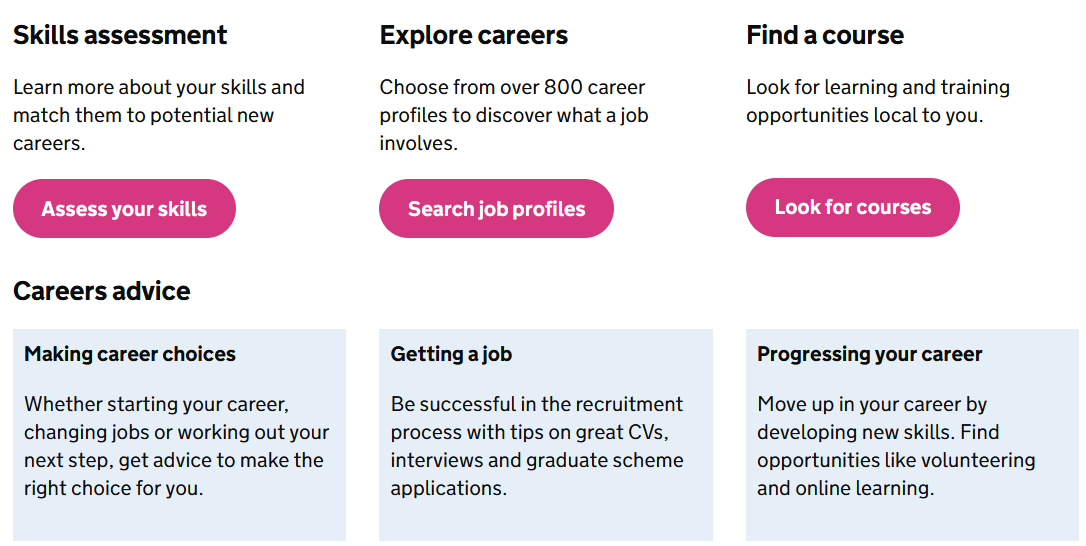 https://nationalcareers.service.gov.uk/
43
[Speaker Notes: Skills assessment]
C	WR BILINGUAL – PRAXISBEISPIELE
Make it happen – bilingualer Unterricht im Fach Wirtschaft & RechtRealschule Bayern
WR bilingual – Praxisbeispiel 3: Careers Services / Skills Assessment
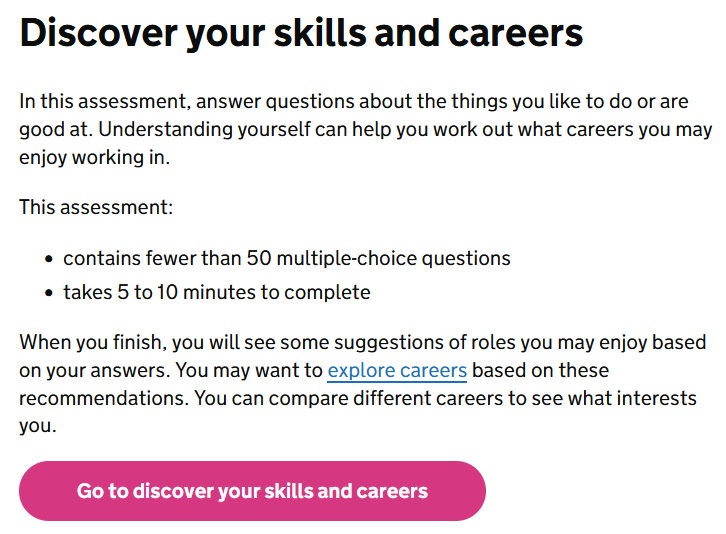 https://nationalcareers.service.gov.uk/
44
[Speaker Notes: Skills assessment, wie in Folie 4-5 angekündigt
Diese Folie evtl. löschen, S. 30 reicht]
C	WR BILINGUAL – PRAXISBEISPIELE
Make it happen – bilingualer Unterricht im Fach Wirtschaft & RechtRealschule Bayern
WR bilingual – Praxisbeispiel 3: Careers Services / Skills Assessment
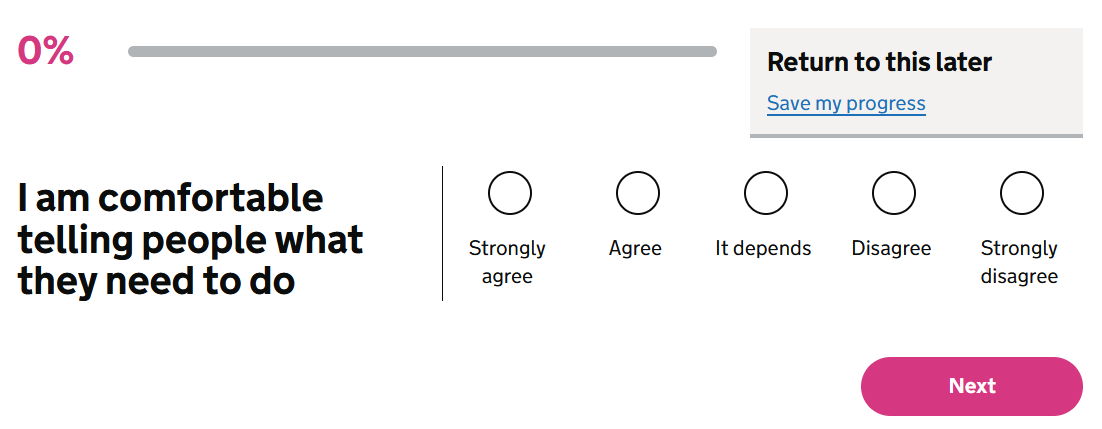 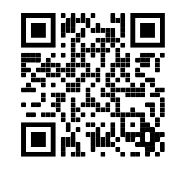 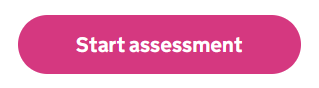 https://nationalcareers.service.gov.uk/
45
[Speaker Notes: Skills assessment durchführen]
C	WR BILINGUAL – PRAXISBEISPIELE
Make it happen – bilingualer Unterricht im Fach Wirtschaft & RechtRealschule Bayern
WR bilingual – Praxisbeispiel 3: Careers Services / Job Application
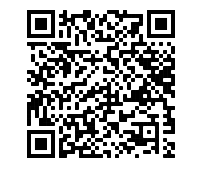 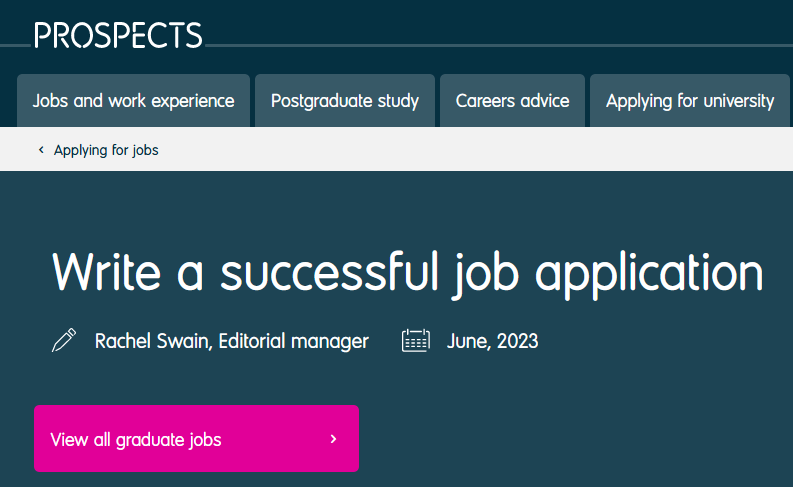 Or go to: https://www.prospects.ac.uk/careers-advice/applying-for-jobs/write-a-successful-job-application
46
[Speaker Notes: Job application

Interview tips

Bei dieser Thematik könnte auch umgekehrt verfahren werden. Zuerst also das Englische klären und dann eine Zusammenfassung auf Deutsch erstellen.
Hier zur Veranschaulichung einige interview tips zu finden auf: www.prospects.ac.uk]
C	WR BILINGUAL – PRAXISBEISPIELE
Make it happen – bilingualer Unterricht im Fach Wirtschaft & RechtRealschule Bayern
WR bilingual – Praxisbeispiel 3: Careers Services / Job Application
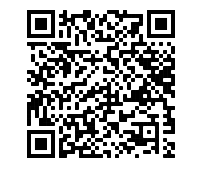 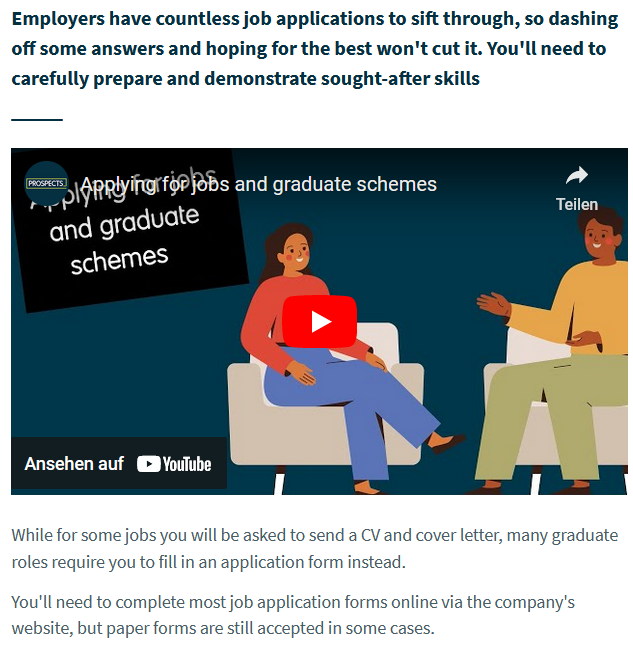 Or go to: https://www.prospects.ac.uk/careers-advice/applying-for-jobs/write-a-successful-job-application
47
[Speaker Notes: Job application

Interview tips

Bei dieser Thematik könnte auch umgekehrt verfahren werden. Zuerst also das Englische klären und dann eine Zusammenfassung auf Deutsch erstellen.
Hier zur Veranschaulichung einige interview tips zu finden auf: www.prospects.ac.uk]
C	WR BILINGUAL – PRAXISBEISPIELE
Make it happen – bilingualer Unterricht im Fach Wirtschaft & RechtRealschule Bayern
WR bilingual – Praxisbeispiel 3: Careers Services / Job Interview
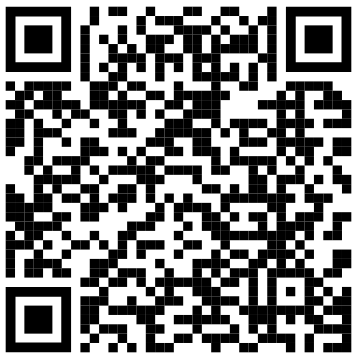 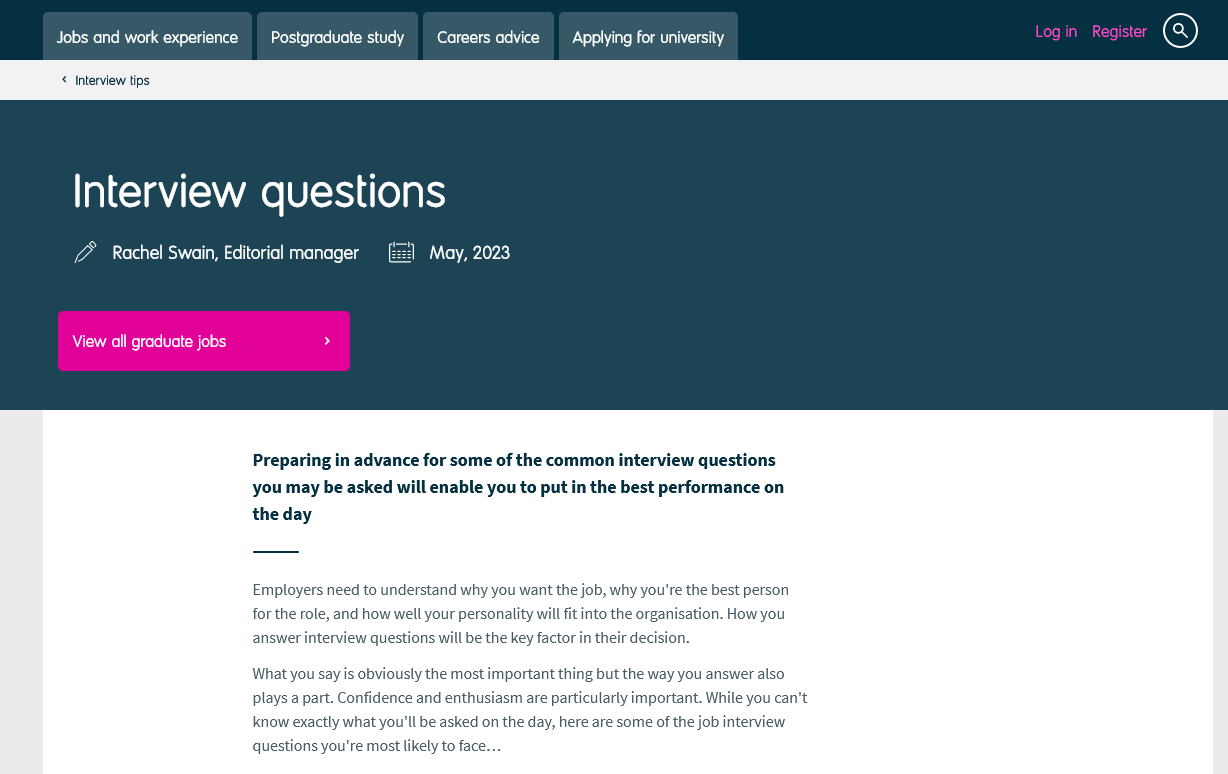 Or go to: https://www.prospects.ac.uk/careers-advice/interview-tips/interview-questions
48
[Speaker Notes: Job application

Interview tips

Bei dieser Thematik könnte auch umgekehrt verfahren werden. Zuerst also das Englische klären und dann eine Zusammenfassung auf Deutsch erstellen.
Hier zur Veranschaulichung einige interview tips zu finden auf: www.prospects.ac.uk]
C	WR BILINGUAL – PRAXISBEISPIELE
Make it happen – bilingualer Unterricht im Fach Wirtschaft & RechtRealschule Bayern
WR bilingual – Praxisbeispiel 3: Careers Services / Job Interview
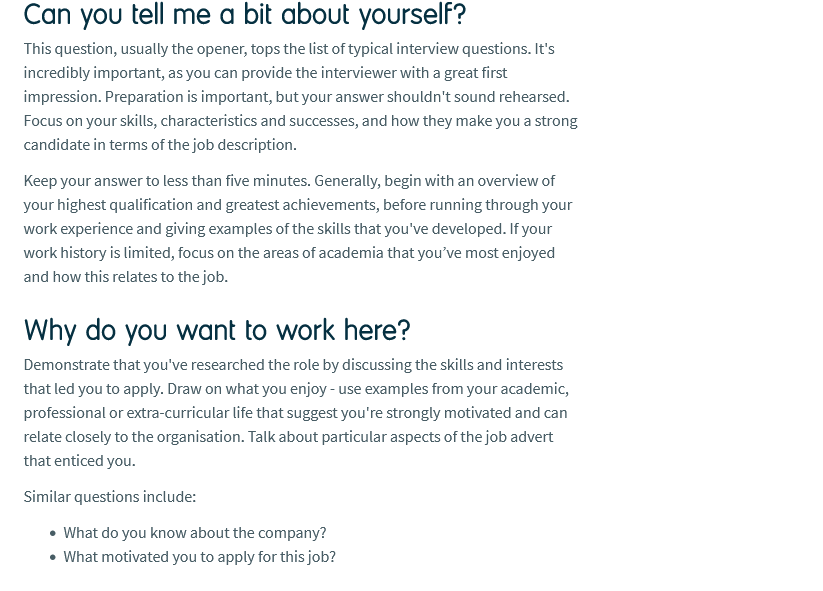 https://www.prospects.ac.uk/careers-advice/applying-for-jobs/write-a-successful-job-application
49
[Speaker Notes: Job application

Interview tips

Bei dieser Thematik könnte auch umgekehrt verfahren werden. Zuerst also das Englische klären und dann eine Zusammenfassung auf Deutsch erstellen.]
C	WR BILINGUAL – PRAXISBEISPIELE
Make it happen – bilingualer Unterricht im Fach Wirtschaft & RechtRealschule Bayern
WR bilingual – Praxisbeispiel 3: Careers Services / Job Interview
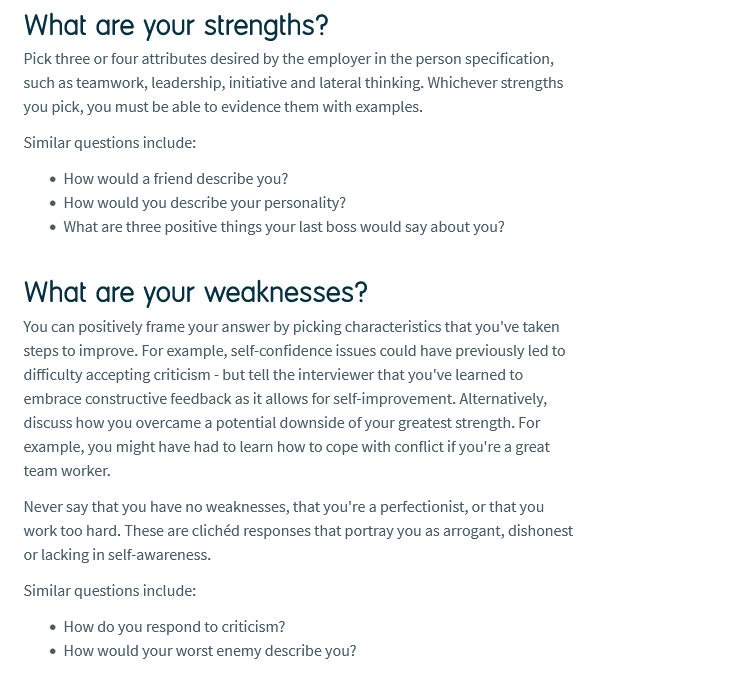 https://www.prospects.ac.uk/careers-advice/applying-for-jobs/write-a-successful-job-application
50
[Speaker Notes: Job application

Interview tips

Bei dieser Thematik könnte auch umgekehrt verfahren werden. Zuerst also das Englische klären und dann eine Zusammenfassung auf Deutsch erstellen.]
C	WR BILINGUAL – PRAXISBEISPIELE
Make it happen – bilingualer Unterricht im Fach Wirtschaft & RechtRealschule Bayern
WR bilingual – Praxisbeispiel 3: Careers Services / Job Interview
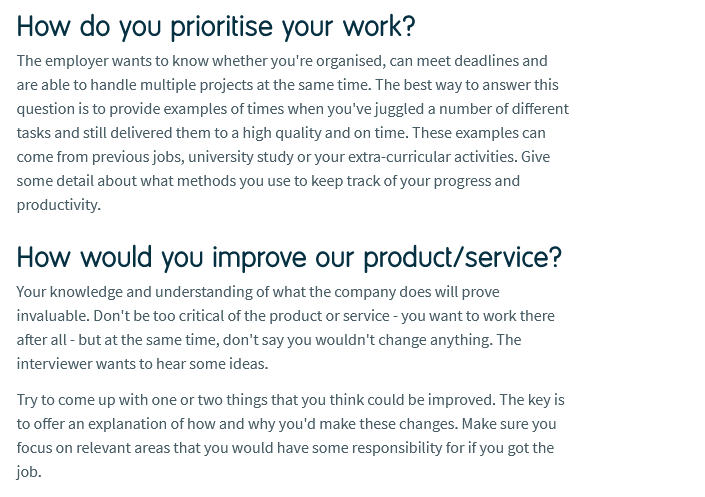 51
https://www.prospects.ac.uk/careers-advice/applying-for-jobs/write-a-successful-job-application
[Speaker Notes: Job application

Interview tips

Bei dieser Thematik könnte auch umgekehrt verfahren werden. Zuerst also das Englische klären und dann eine Zusammenfassung auf Deutsch erstellen.]
C	WR BILINGUAL – PRAXISBEISPIELE
Make it happen – bilingualer Unterricht im Fach Wirtschaft & RechtRealschule Bayern
WR bilingual – Praxisbeispiel 3: Careers Services / Job Interview
Auch die Seiten der BBC bieten nützliches Unterrichtsmaterial.
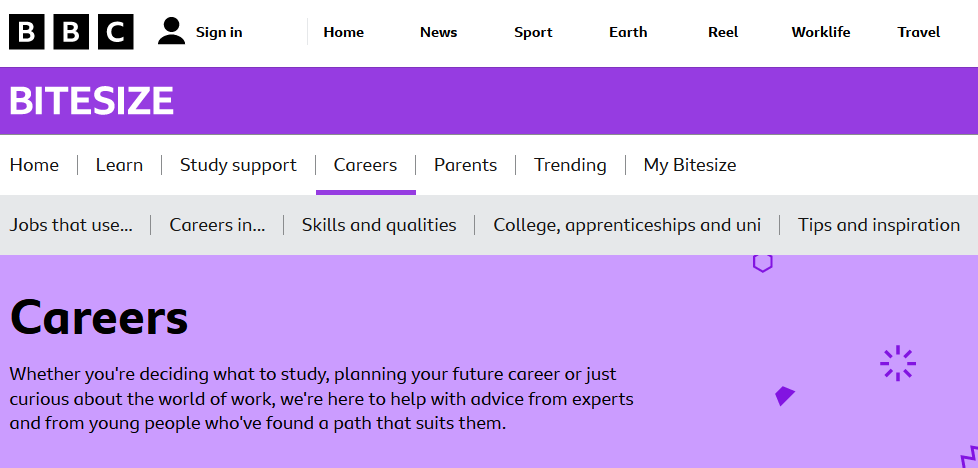 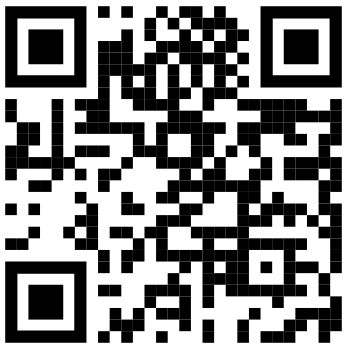 Or go to: https://www.bbc.co.uk/bitesize/careers
52
C	WR BILINGUAL – PRAXISBEISPIELE
Make it happen – bilingualer Unterricht im Fach Wirtschaft & RechtRealschule Bayern
WR bilingual – Praxisbeispiel 3: Careers Services / Job Interview
Auch die Seiten der BBC bieten nützliches Unterrichtsmaterial.
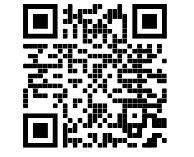 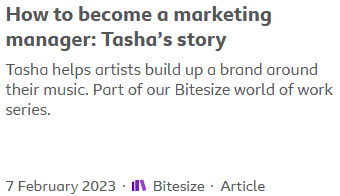 Or go to: https://www.bbc.co.uk/bitesize/careers
53
[Speaker Notes: Leider werden auf dieser Seite die Videos für unser Land nicht angezeigt. Es gibt aber die Transkription von dem Video, die kann man präsentieren/vorlesen; manchmal ist ein Lesetext dabei, damit können die SuS die Aufgabe auch bearbeiten.]
C	WR BILINGUAL – PRAXISBEISPIELE
Make it happen – bilingualer Unterricht im Fach Wirtschaft & RechtRealschule Bayern
WR bilingual – Praxisbeispiel 3: Careers Services / Job Interview
Auch die Seiten der BBC bieten nützliches Unterrichtsmaterial.
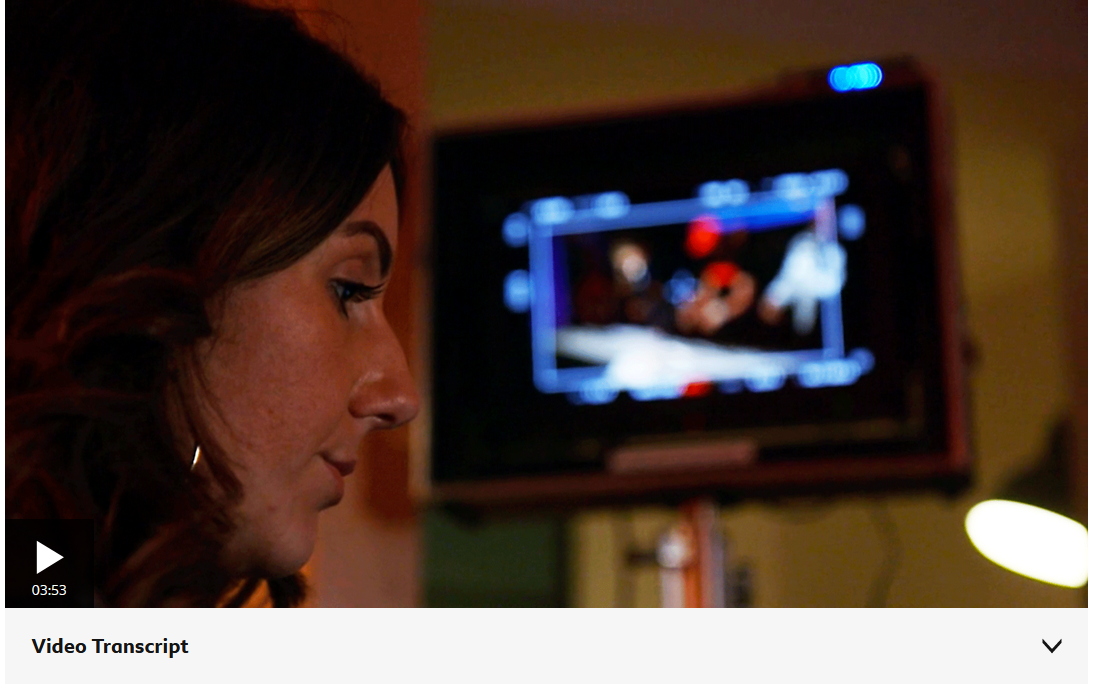 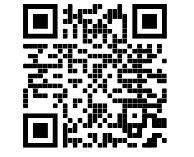 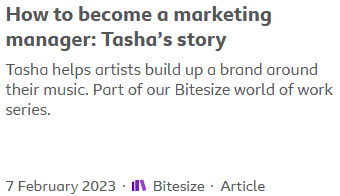 Or go to: https://www.bbc.co.uk/bitesize/careers
54
[Speaker Notes: Leider werden auf dieser Seite die Videos für unser Land nicht angezeigt. Es gibt aber die Transkription von dem Video, die kann man präsentieren/vorlesen; manchmal ist ein Lesetext dabei, damit können die SuS die Aufgabe auch bearbeiten.]
C	WR BILINGUAL – PRAXISBEISPIELE
Make it happen – bilingualer Unterricht im Fach Wirtschaft & RechtRealschule Bayern
WR bilingual – Praxisbeispiel 4: The Marketing Mix
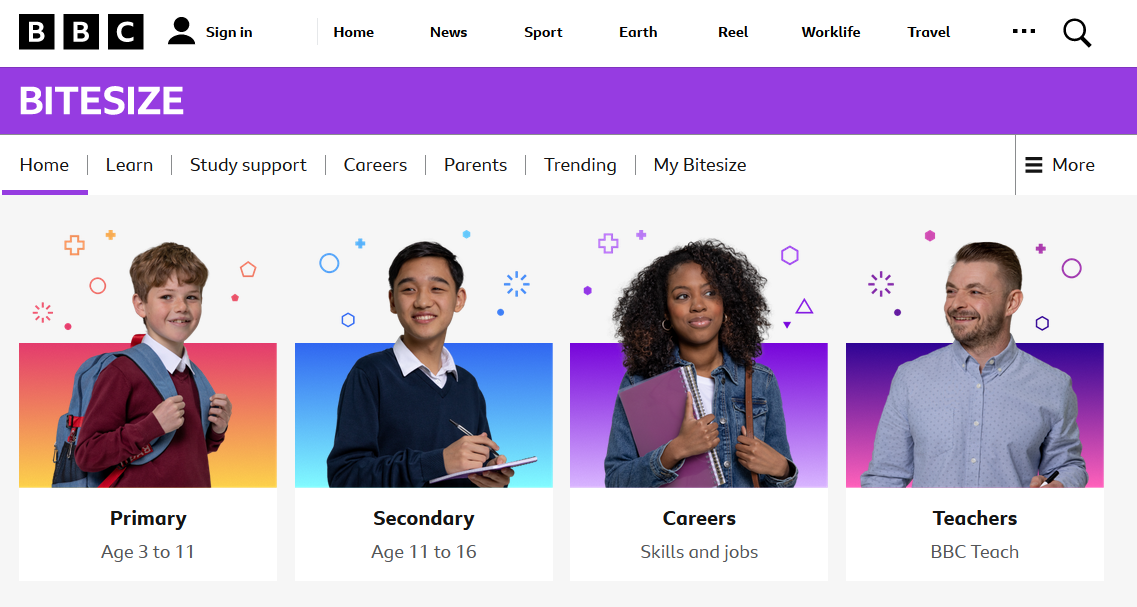 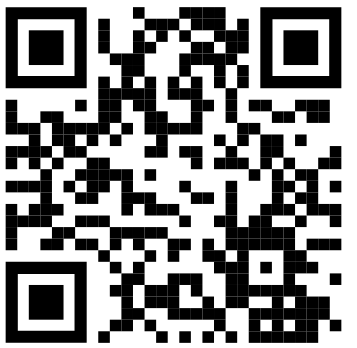 Or go to: https://www.bbc.co.uk/bitesize
55
[Speaker Notes: Bitesize > Secondary > GSCE > AQA > The Marketing Mix (verschiedene Themen anklickbar)]
C	WR BILINGUAL – PRAXISBEISPIELE
Make it happen – bilingualer Unterricht im Fach Wirtschaft & RechtRealschule Bayern
WR bilingual – Praxisbeispiel 4: The Marketing Mix
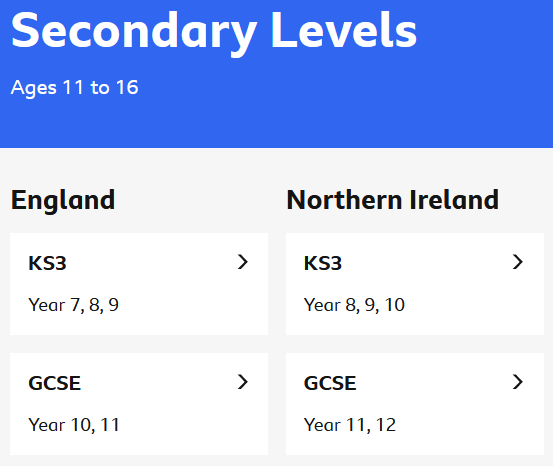 Or go to: https://www.bbc.co.uk/bitesize
56
[Speaker Notes: Bitesize > Secondary > GSCE > AQA > The Marketing Mix (verschiedene Themen anklickbar)]
C	WR BILINGUAL – PRAXISBEISPIELE
Make it happen – bilingualer Unterricht im Fach Wirtschaft & RechtRealschule Bayern
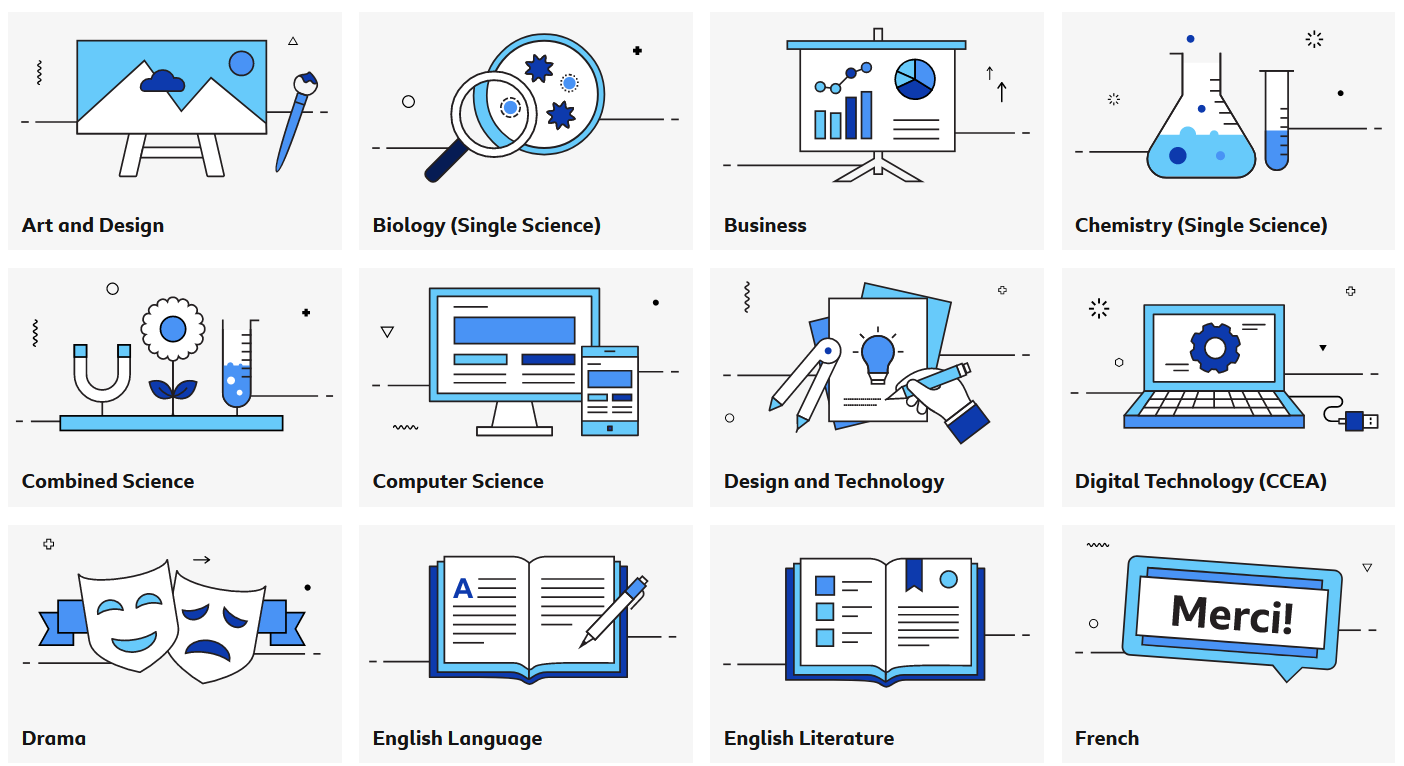 https://www.bbc.co.uk/bitesize
57
[Speaker Notes: Bitesize > Secondary > GSCE > AQA > The Marketing Mix (verschiedene Themen anklickbar)]
C	WR BILINGUAL – PRAXISBEISPIELE
Make it happen – bilingualer Unterricht im Fach Wirtschaft & RechtRealschule Bayern
WR bilingual – Praxisbeispiel 4: The Marketing Mix
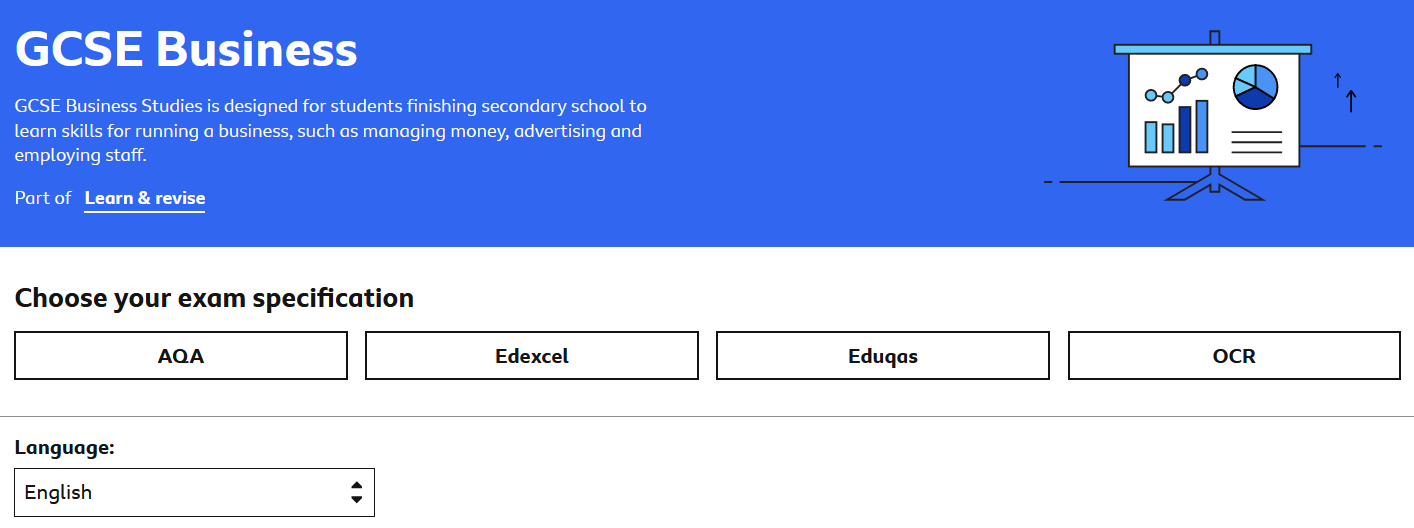 Or go to: https://www.bbc.co.uk/bitesize
58
[Speaker Notes: Bitesize > Secondary > GSCE > AQA > The Marketing Mix (verschiedene Themen anklickbar)]
C	WR BILINGUAL – PRAXISBEISPIELE
Make it happen – bilingualer Unterricht im Fach Wirtschaft & RechtRealschule Bayern
WR bilingual – Praxisbeispiel 4: The Marketing Mix
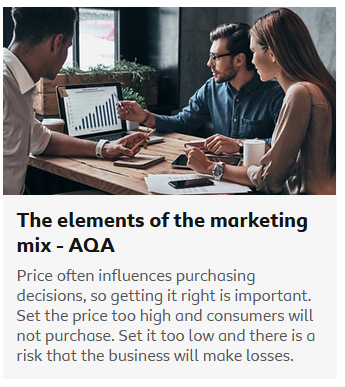 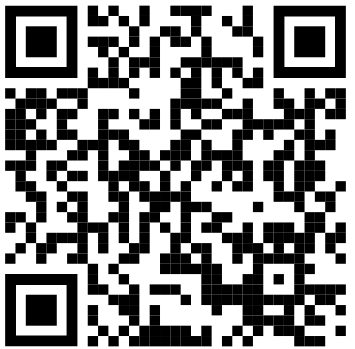 Or go to: 
https://www.bbc.co.uk/bitesize/guides/zjqvf4j/revision/1
59
[Speaker Notes: Bitesize > Secondary > GSCE > AQA > The Marketing Mix (verschiedene Themen anklickbar)]
C	WR BILINGUAL – PRAXISBEISPIELE
Make it happen – bilingualer Unterricht im Fach Wirtschaft & RechtRealschule Bayern
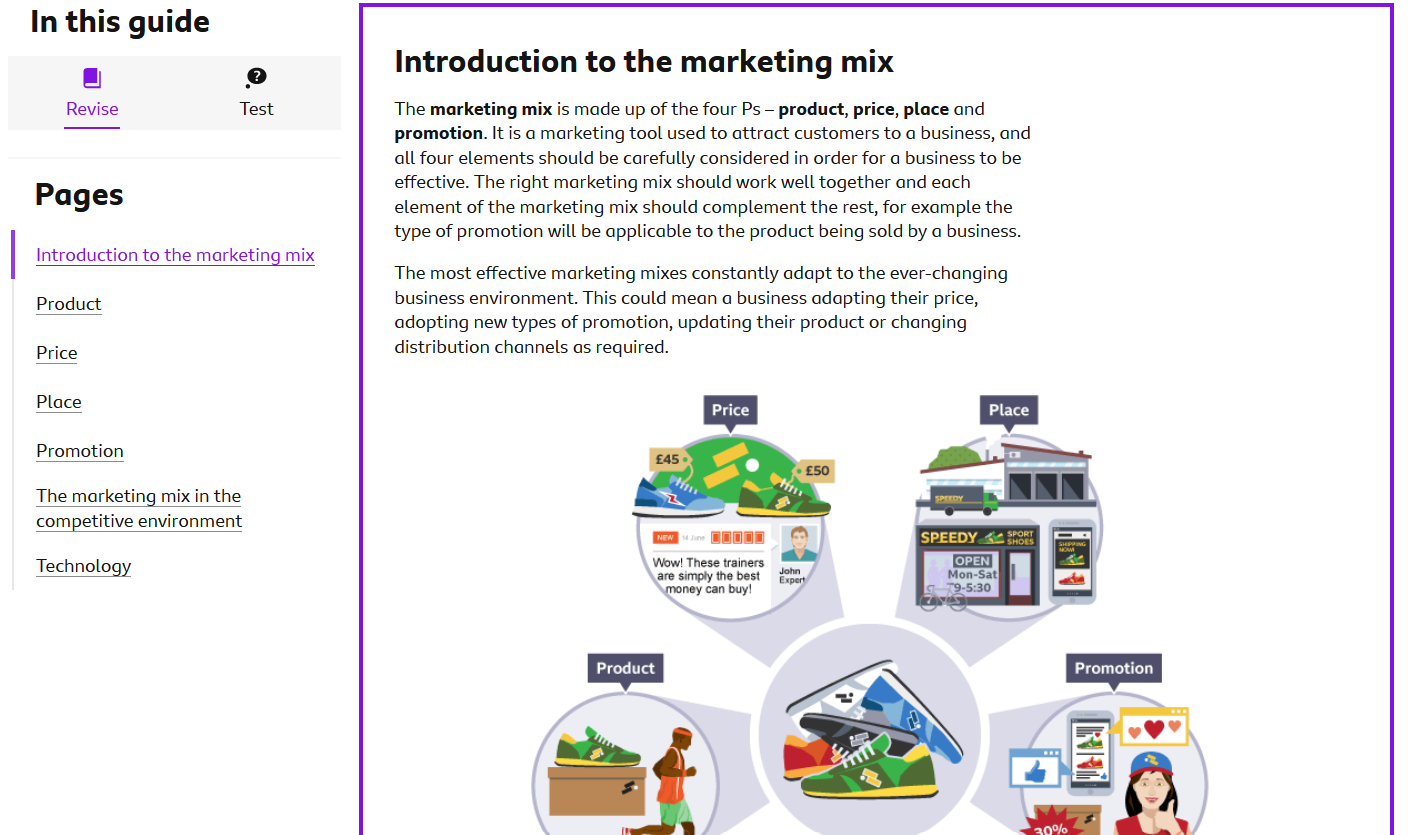 https://www.bbc.co.uk/bitesize/guides/zjqvf4j/revision/1
60
[Speaker Notes: Bitesize > Secondary > AQA > The Marketing Mix (verschiedene Themen anklickbar)]
C	WR BILINGUAL – PRAXISBEISPIELE
Make it happen – bilingualer Unterricht im Fach Wirtschaft & RechtRealschule Bayern
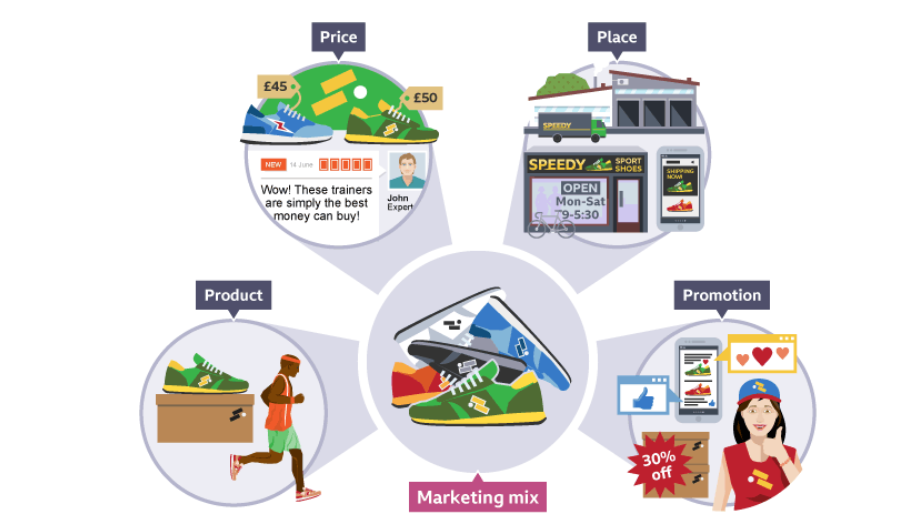 https://www.bbc.co.uk/bitesize/guides/zjqvf4j/revision/1
61
[Speaker Notes: Bitesize > Secondary > AQA > The Marketing Mix (verschiedene Themen anklickbar)]
C	WR BILINGUAL – PRAXISBEISPIELE
Make it happen – bilingualer Unterricht im Fach Wirtschaft & RechtRealschule Bayern
WR bilingual – Praxisbeispiel 5: Welcome to Germany
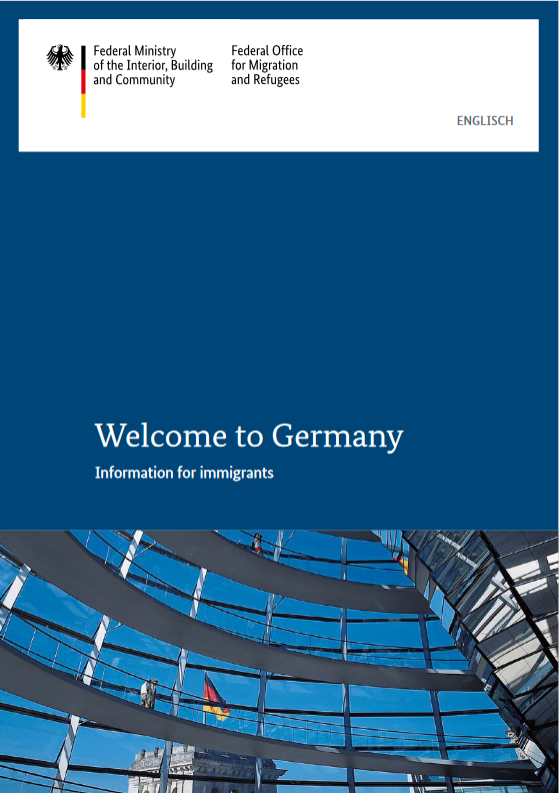 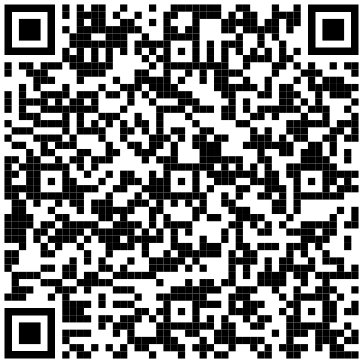 Or go to: 
https://www.bamf.de/SharedDocs/Anlagen/EN/Integration/WillkommenDeutschland/willkommen-in-deutschland.pdf?__blob=publicationFile&v=21
62
C	WR BILINGUAL – PRAXISBEISPIELE
Make it happen – bilingualer Unterricht im Fach Wirtschaft & RechtRealschule Bayern
WR bilingual – Praxisbeispiel 5: Welcome to Germany
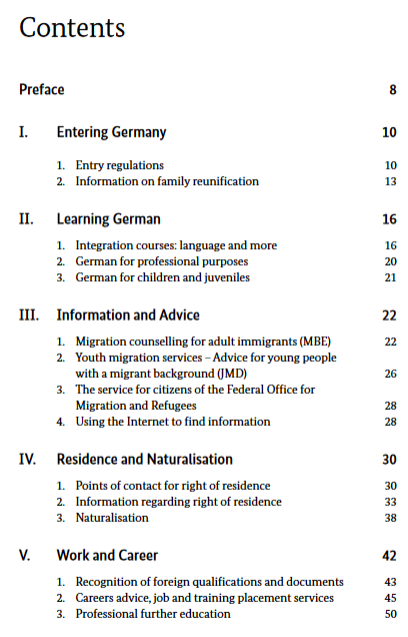 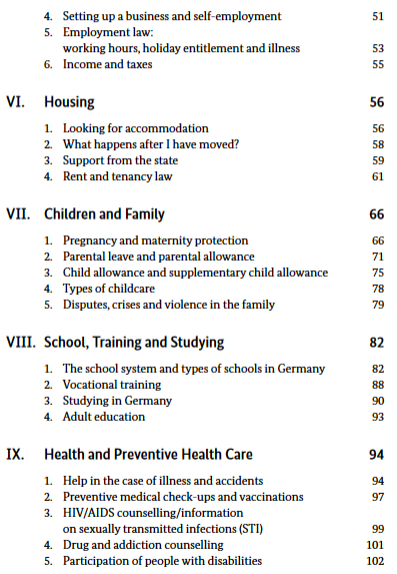 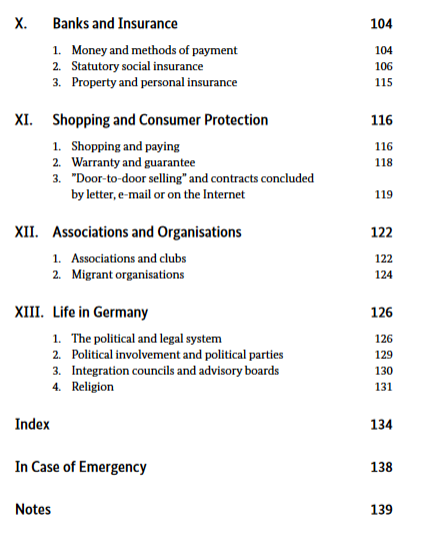 https://www.bamf.de/SharedDocs/Anlagen/EN/Integration/WillkommenDeutschland/willkommen-in-deutschland.pdf?__blob=publicationFile&v=21
63
[Speaker Notes: SuS sollen sich das bestellen, geht auch als pdf> z. B. bei Verbraucherrechte, Kap. 11 > gemeinsam durchlesen, 

> Verbraucherrechte 8. Kl. 
Umtausch, Rechte beim Onlineshopping 8. Kl.
> Lehrplan / das wissen die LuL

Banken, Geldvorgänge > 9. Kl.

Children & Family, maternity protection > 9. Kl.


Vorentlastung von Wortschatz > hierher ein Scaffolding-Beispiel]
C	WR BILINGUAL – PRAXISBEISPIELE
Make it happen – bilingualer Unterricht im Fach Wirtschaft & RechtRealschule Bayern
WR bilingual – Praxisbeispiel 5: Welcome to Germany
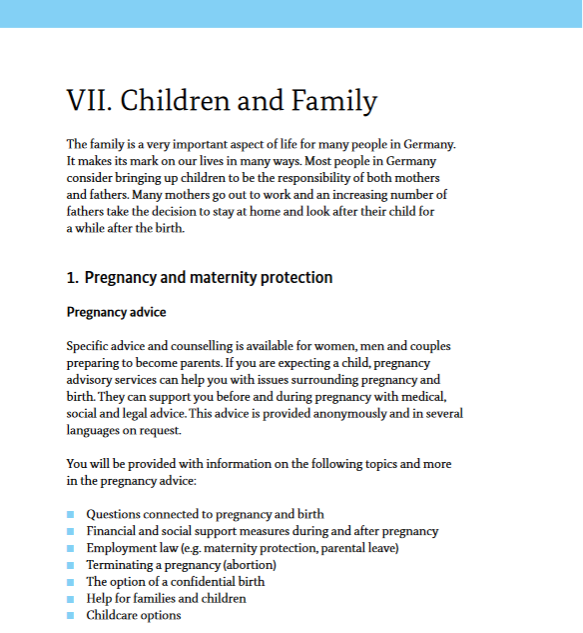 Year 9
p. 66 Maternity 
protection
64
https://www.bamf.de/SharedDocs/Anlagen/EN/Integration/WillkommenDeutschland/willkommen-in-deutschland.pdf?__blob=publicationFile&v=21
C	WR BILINGUAL – PRAXISBEISPIELE
Make it happen – bilingualer Unterricht im Fach Wirtschaft & RechtRealschule Bayern
WR bilingual – Praxisbeispiel 5: Welcome to Germany
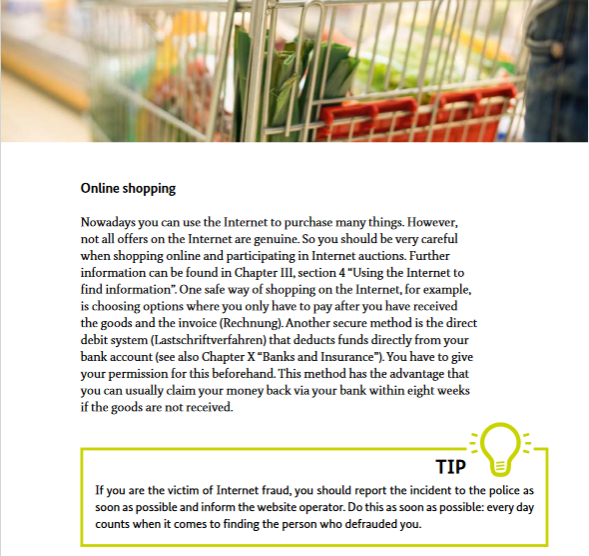 Year 8
p. 117 Online shopping
65
https://www.bamf.de/SharedDocs/Anlagen/EN/Integration/WillkommenDeutschland/willkommen-in-deutschland.pdf?__blob=publicationFile&v=21
C	WR BILINGUAL – PRAXISBEISPIELE
Make it happen – bilingualer Unterricht im Fach Wirtschaft & RechtRealschule Bayern
WR bilingual – Praxisbeispiel 5: Shopping Rights
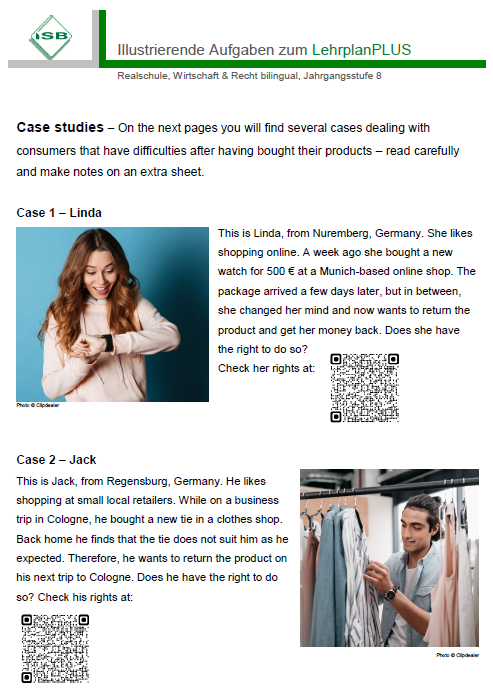 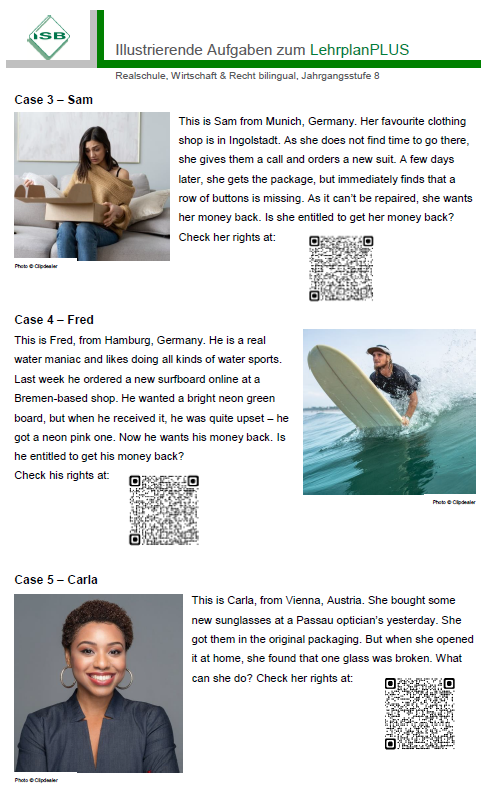 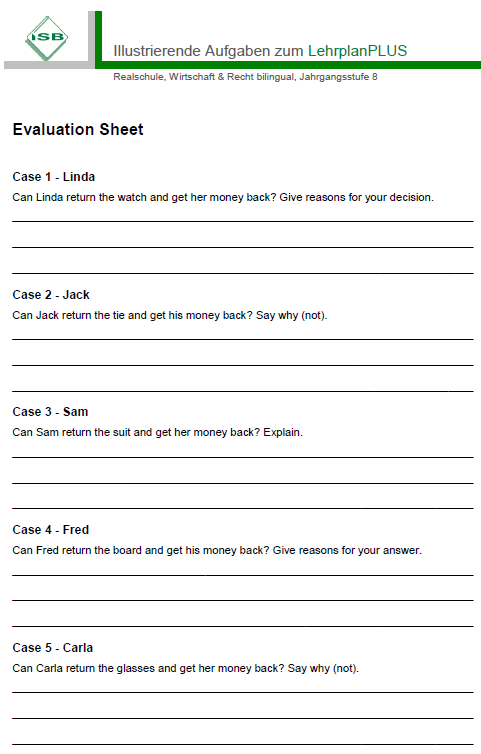 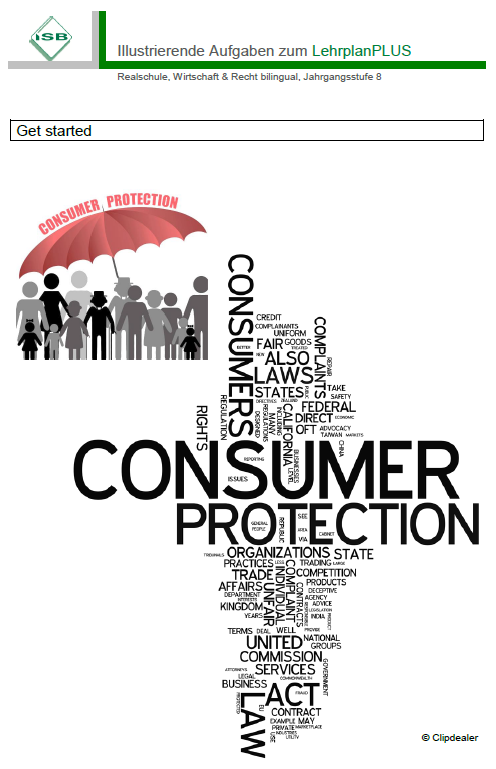 Materialien © ISB
66
C	WR BILINGUAL – PRAXISBEISPIELE
Make it happen – bilingualer Unterricht im Fach Wirtschaft & RechtRealschule Bayern
WR bilingual – Praxisbeispiel 5: Welcome to Germany
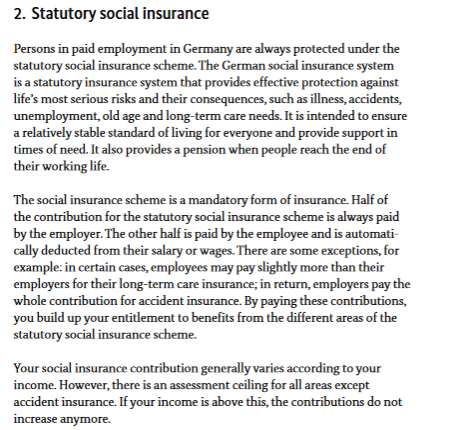 Year 9
p. 106ff.
Statutory Social Insurance
67
C	WR BILINGUAL – PRAXISBEISPIELE
Make it happen – bilingualer Unterricht im Fach Wirtschaft & RechtRealschule Bayern
WR bilingual – Praxisbeispiel 5: Welcome to Germany / Social Insurance
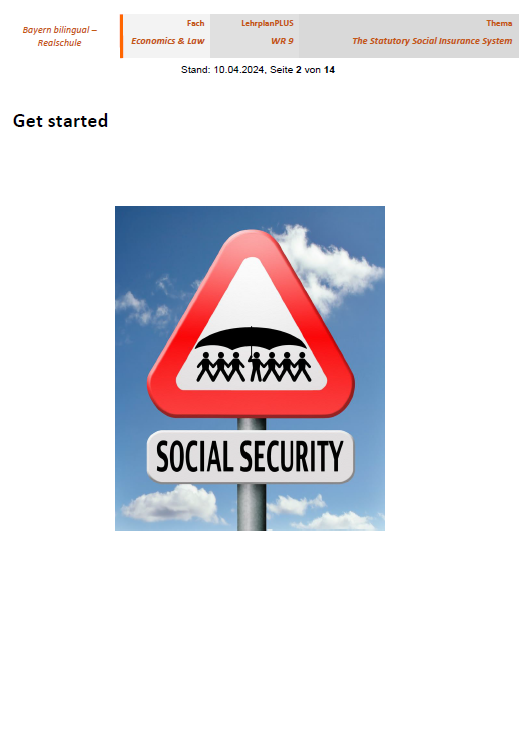 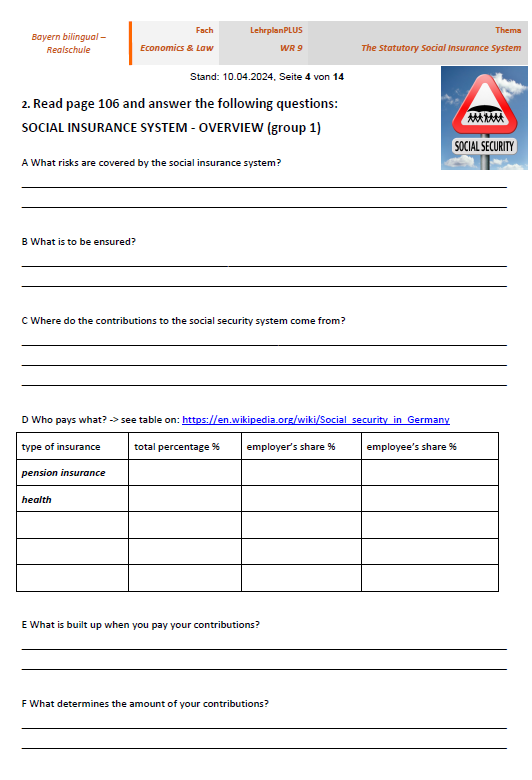 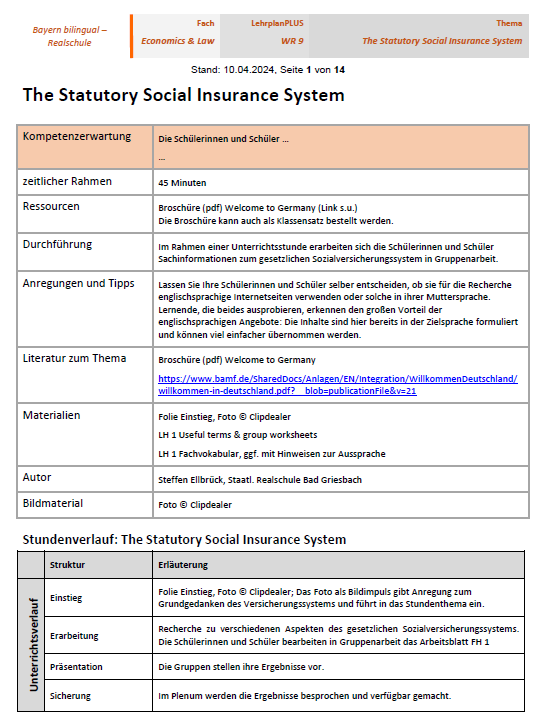 Materialien © ISB
68
C	WR BILINGUAL – MATERIALIEN
Make it happen – bilingualer Unterricht im Fach Wirtschaft & RechtRealschule Bayern
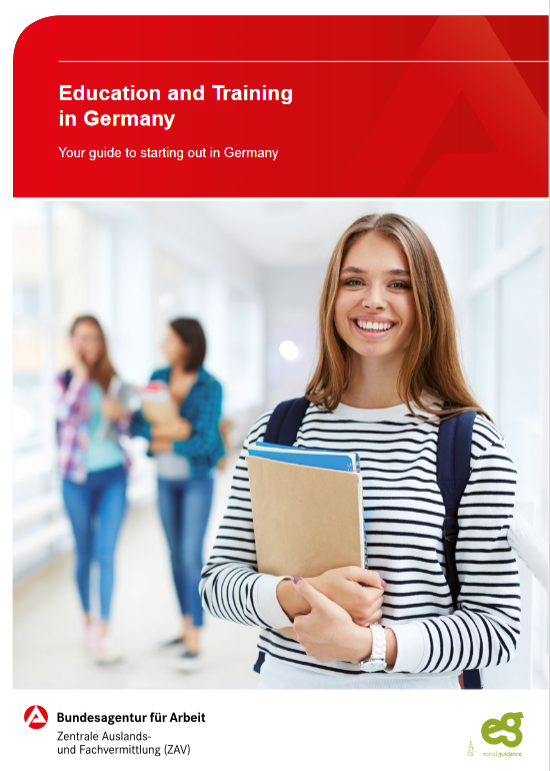 WR bilingual – Material für Lehrkräfte
Or go to: 
https://www.arbeitsagentur.de/datei/duale-ausbildung-en_ba013173.pdf
69
C	WR BILINGUAL – MATERIALIEN
Make it happen – bilingualer Unterricht im Fach Wirtschaft & RechtRealschule Bayern
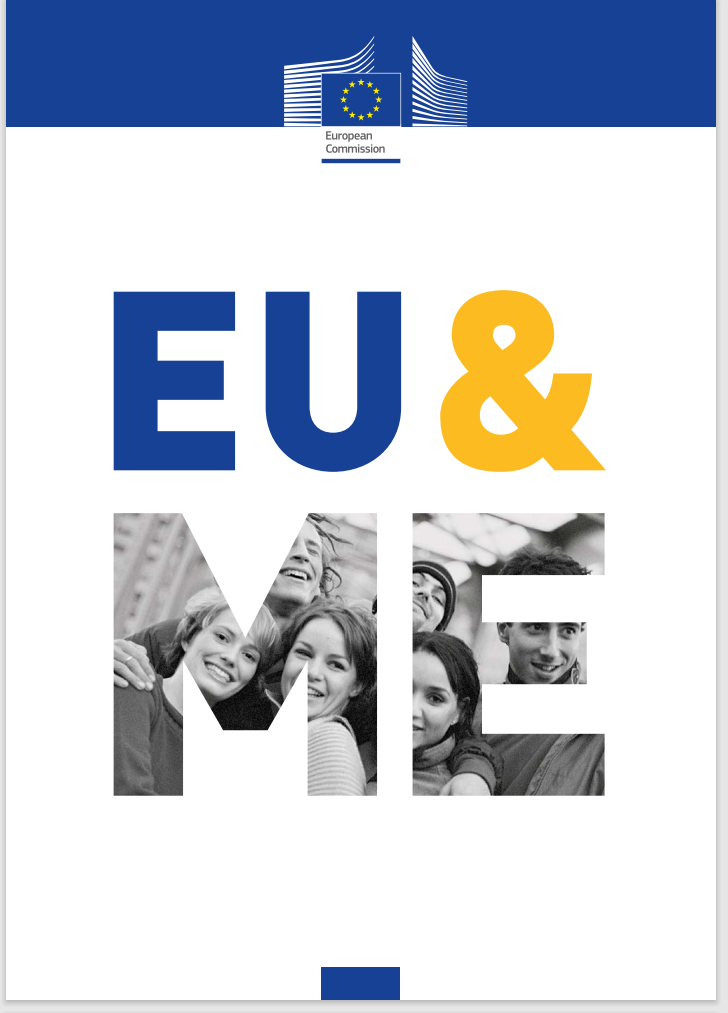 WR bilingual – Material für Lehrkräfte
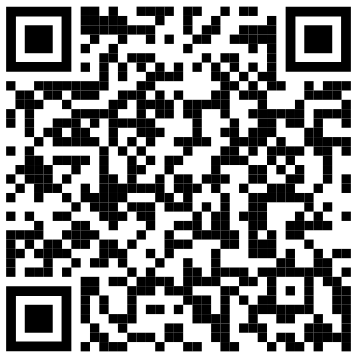 Or go to:
file:///C:/Users/di36pir/Downloads/eu%20&%20me-NA0422312ENN.pdf
70
C	WR BILINGUAL – MATERIALIEN
Make it happen – bilingualer Unterricht im Fach Wirtschaft & RechtRealschule Bayern
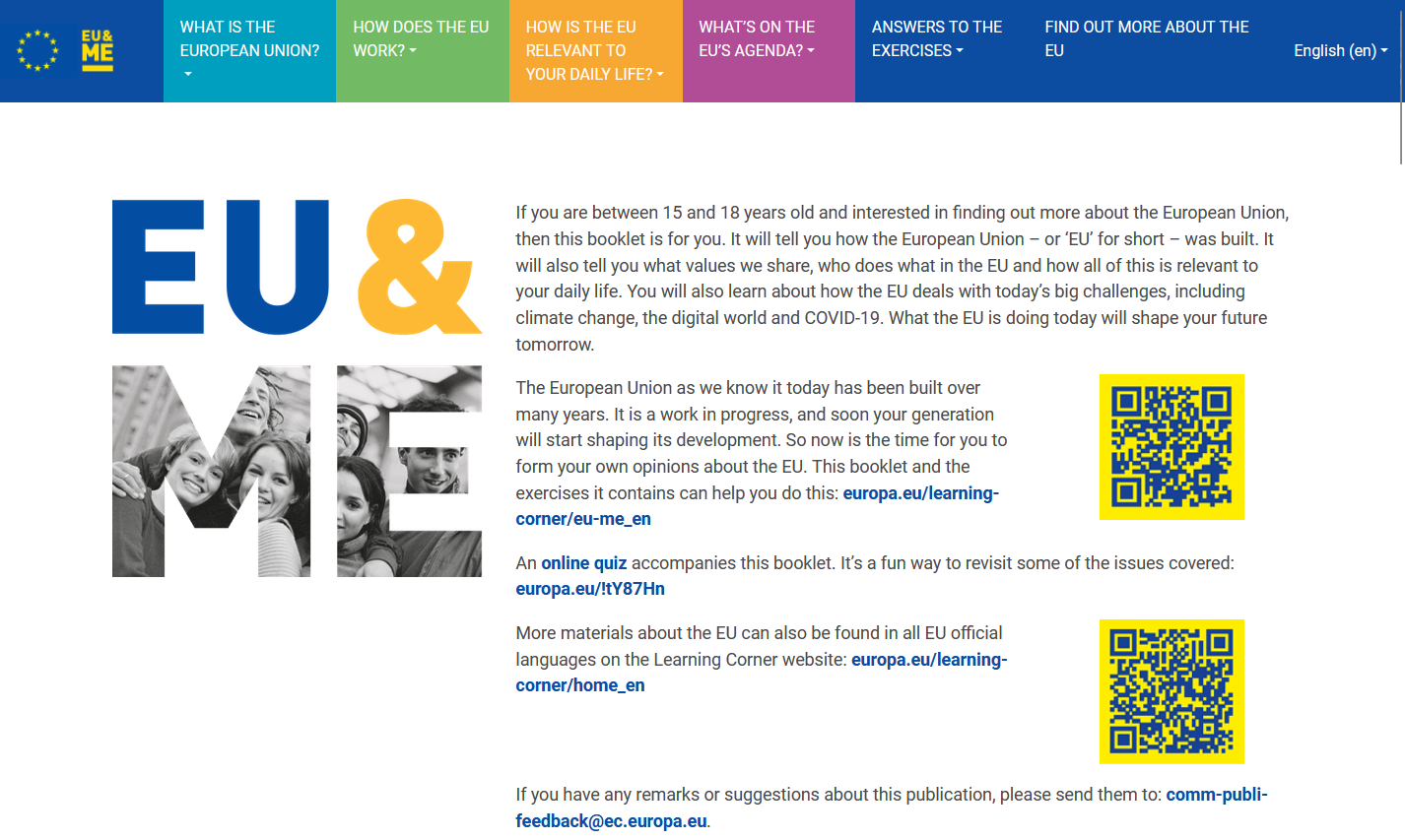 Or go to: https://op.europa.eu/webpub/com/eu-and-me/en/index.html
71
C	WR BILINGUAL – MATERIALIEN
Make it happen – bilingualer Unterricht im Fach Wirtschaft & RechtRealschule Bayern
WR bilingual – Material für Lehrkräfte
Ausführliche Informationen zur sozialen Sicherung, Arbeitsrecht, Betriebsverfassung; (PDF version, stand 2020)
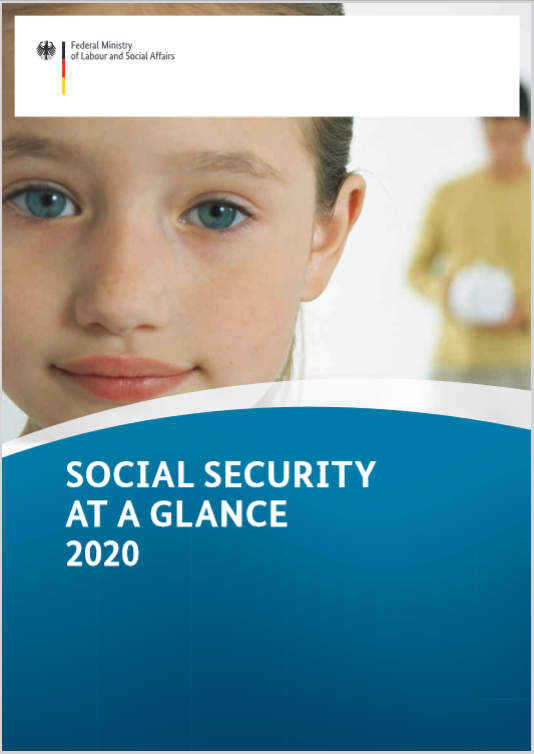 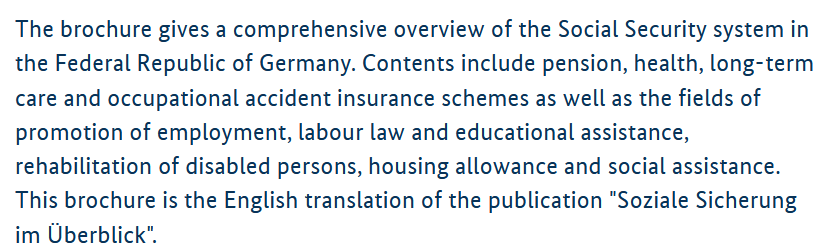 Or go to:
https://www.bmas.de/EN/Services/Publications/a998-social-security-at-a-glance.html
72
[Speaker Notes: Hintergrund zum Sozialversicherungssystems, für LuL]
C	WR BILINGUAL – MATERIALIEN
Make it happen – bilingualer Unterricht im Fach Wirtschaft & RechtRealschule Bayern
WR bilingual – Material für Lehrkräfte
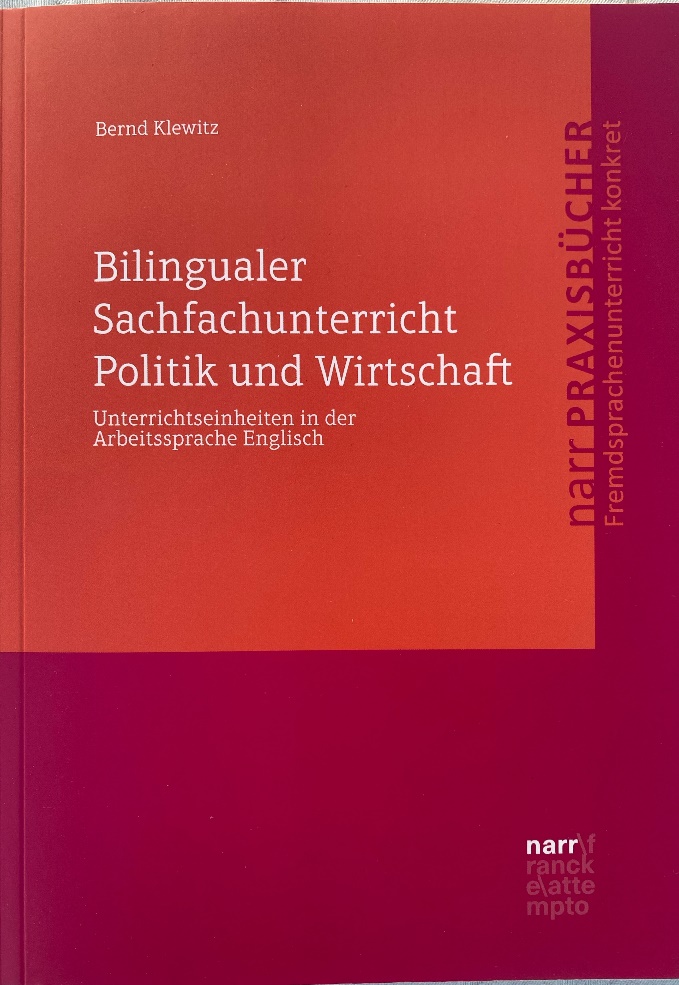 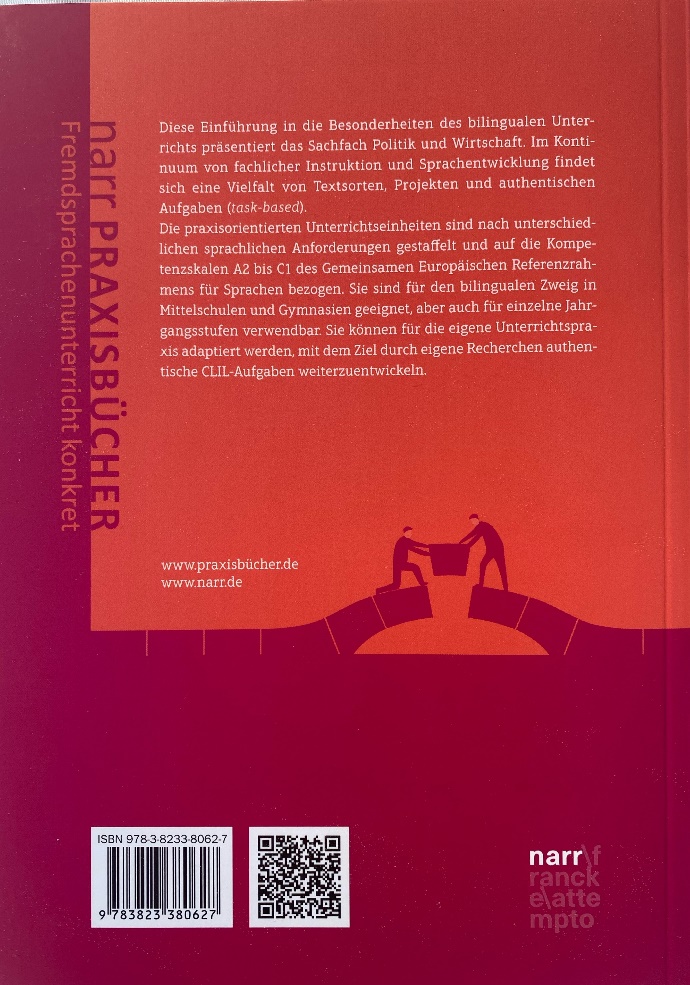 Bildmaterial urheberrechtlich geschützt © narr francke attempto
73
[Speaker Notes: Hintergrund zum Sozialversicherungssystems, für LuL]
C	WR BILINGUAL – MATERIALIEN
Make it happen – bilingualer Unterricht im Fach Wirtschaft & RechtRealschule Bayern
WR bilingual – Material für Lehrkräfte
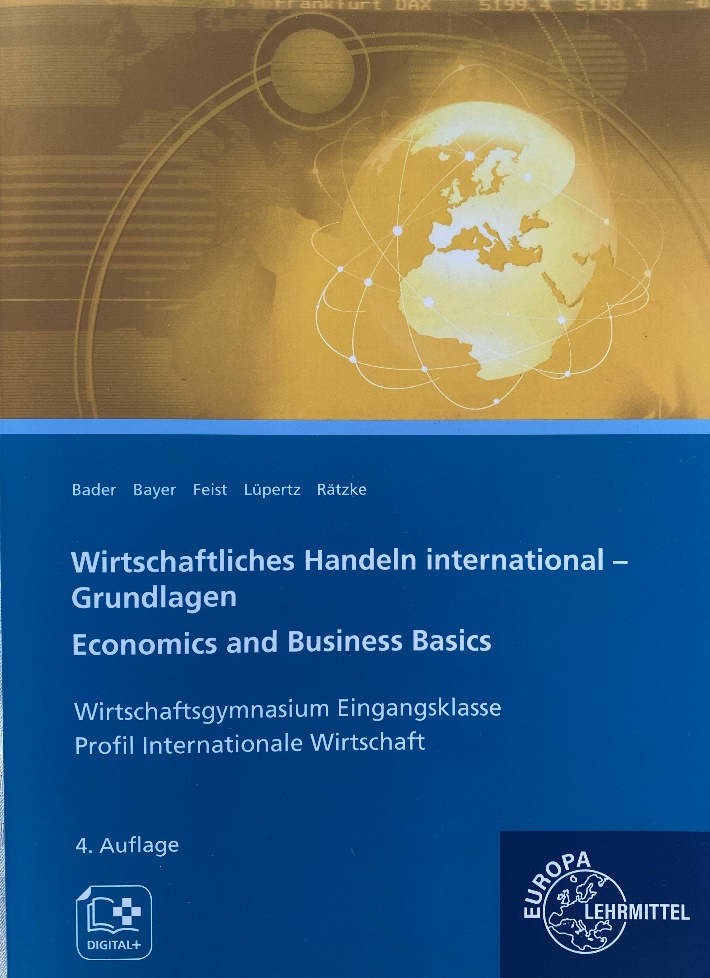 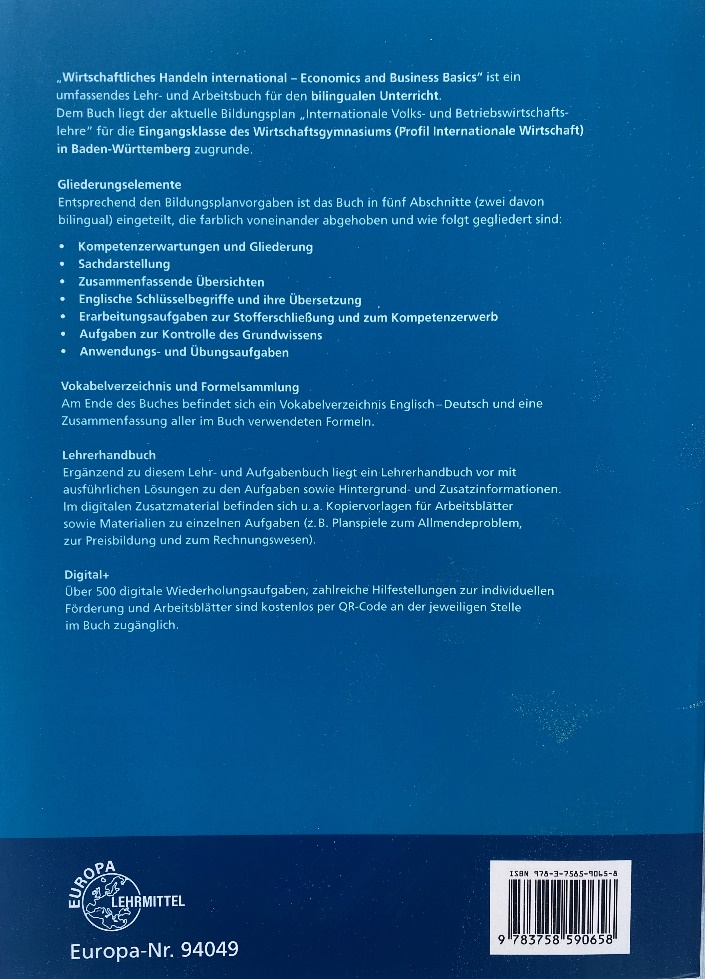 74
Bildmaterial urheberrechtlich geschützt © Europa Lehrmittel
[Speaker Notes: Hintergrund zum Sozialversicherungssystems, für LuL]
D	AUSTAUSCH
Make it happen – bilingualer Unterricht im Fach Wirtschaft & RechtRealschule Bayern
Fragen, Wünsche, Anregungen?
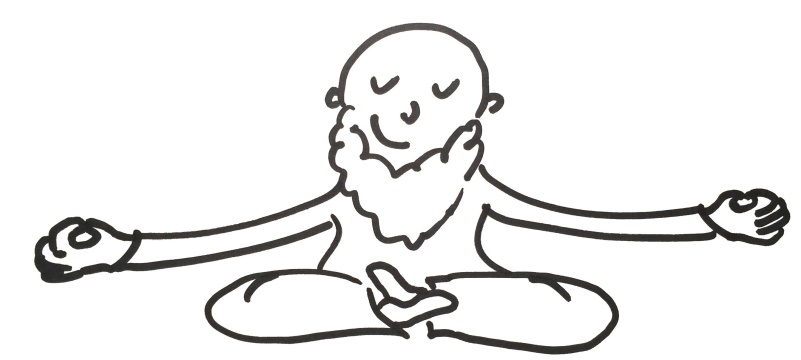 Clipart © ISB
75
C
Vielen Dank für Ihre Aufmerksamkeit!
Arbeitskreis Bilingual am ISB

Let‘s Start …  StRin (RS) Stefanie Hartlstefanie.hartl2@schule.bayern.de

WR …  StR (RS) Steffen Ellbrück
Kontakt über IRin Ariane Sailer, ISB
ariane.sailer@isb.bayern.de
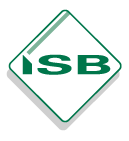 76